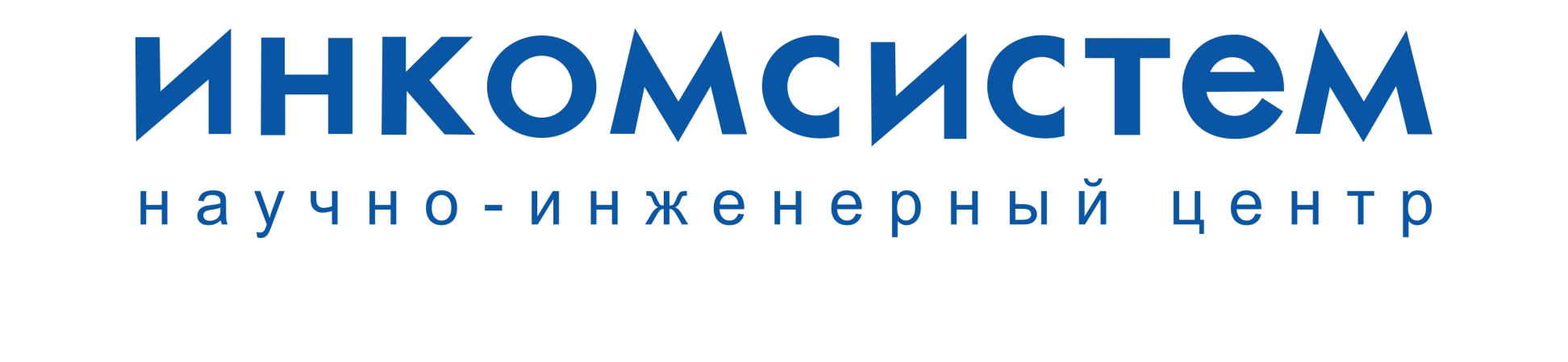 Докладчик: Медведев Алексей Викторович
Должность: старший инженер отдела разработки ПТК
www.incomsystem.ru		www.tastysystems.com	www.abakplus.com
НИЦ «ИНКОМСИСТЕМ» СЕГОДНЯ ЭТО:
1. Более чем 25-летний опыт работы.
2. Более 500 сотрудников.
3. Более 150 внедренных систем автоматизации 
с общей информационной мощностью более 300 000 сигналов.
4. Более 200 внедренных систем коммерческого учета газа, газового конденсата, нефти и нефтепродуктов.
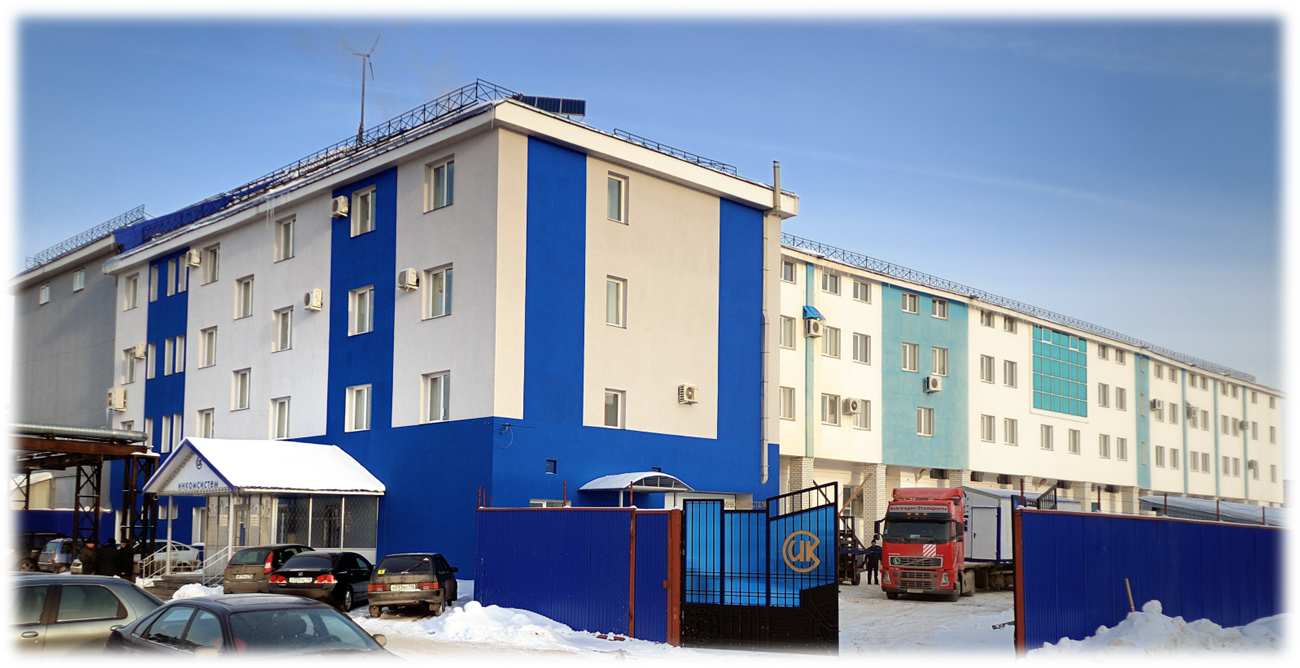 - Производственные цеха   - Метрологическая лаборатория   - Полигонный комплекс   - Складские помещения
ПРОИЗВОДСТВЕННАЯ БАЗА – 18 000 КВ.МЕТРОВ
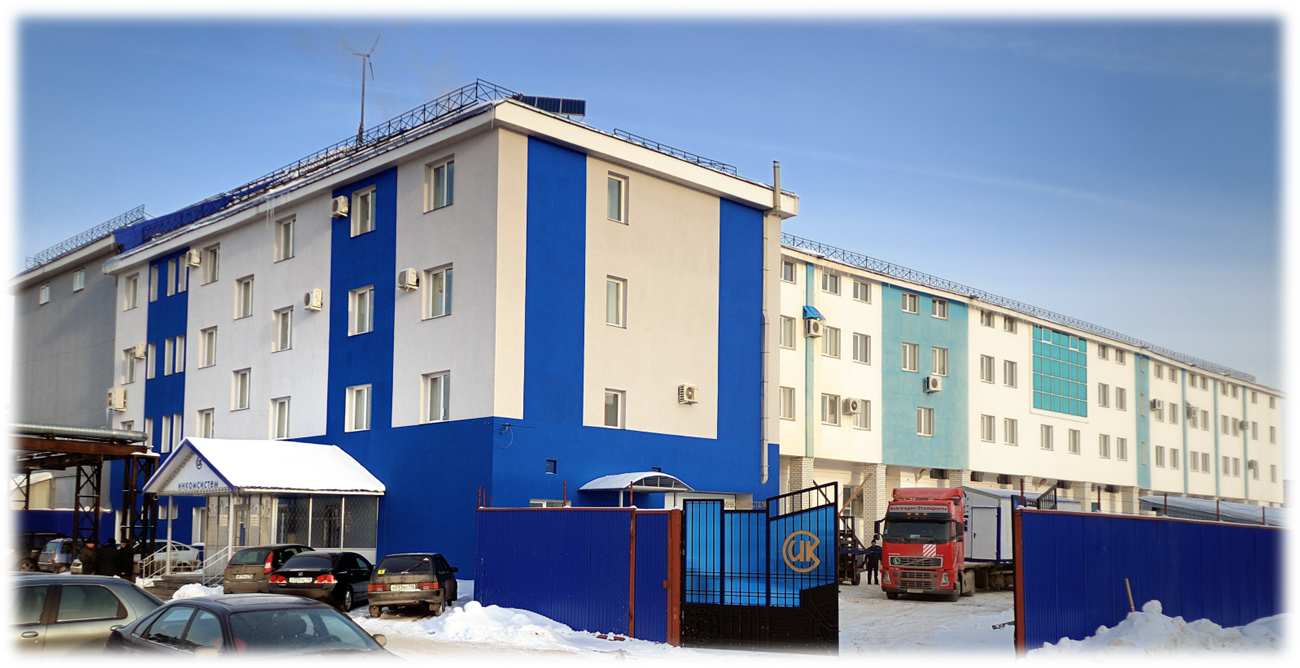 - Производственные цеха   - Метрологическая лаборатория   - Полигонный комплекс   - Складские помещения
СЕРТИФИКАТЫ И ПАТЕНТЫ
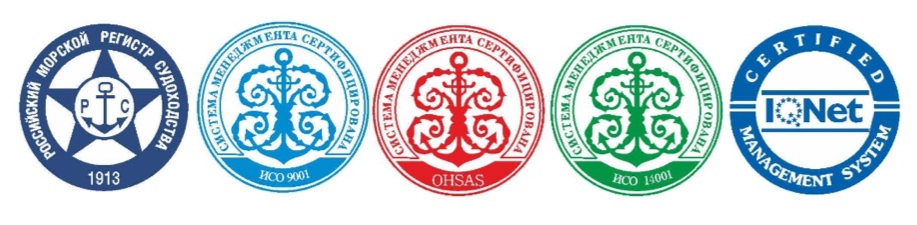 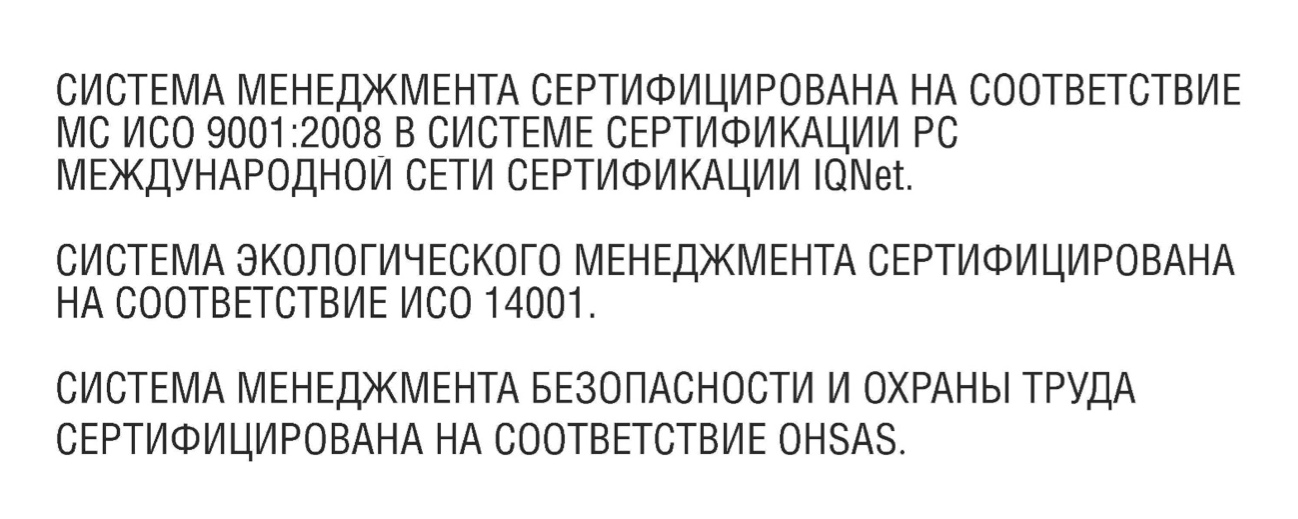 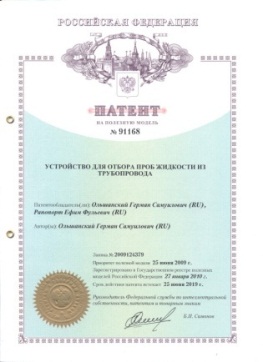 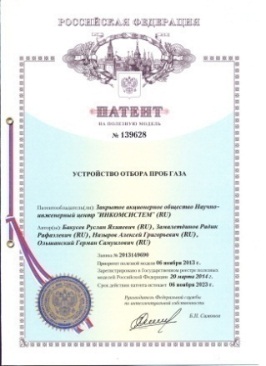 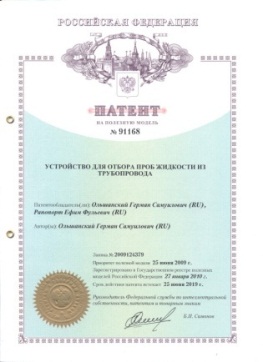 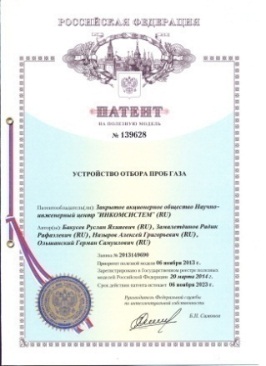 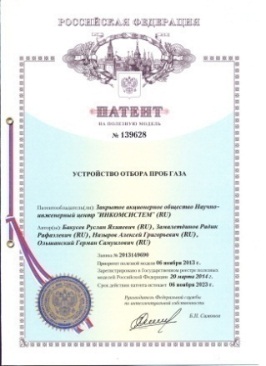 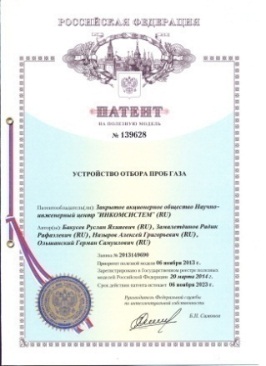 ОСНОВНЫЕ НАПРАВЛЕНИЯ ДЕЯТЕЛЬНОСТИ
Автоматизированные системы управления технологическими процессами и системы противоаварийной защиты (АСУТП и ПАЗ)
Системы автоматического пожаротушения и контроля загазованности
Системы коммерческого учета газа, газового конденсата, ПНГ, ШФЛУ, СУГ, СПГ, нефти и нефтепродуктов
Аналитические блок-боксы
Трубопоршневая поверочная установка ТПУ ИНКОМСИСТЕМ
Фильтры сетчатые
Измерительно вычислительные комплексы АБАК+
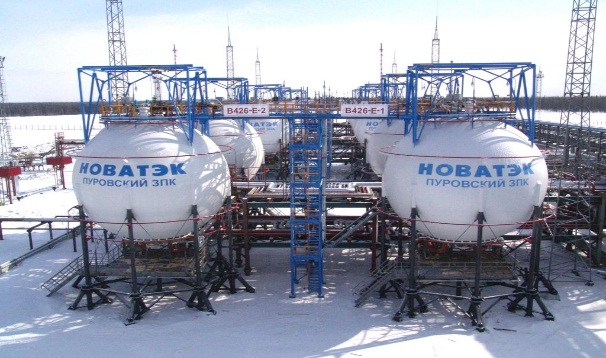 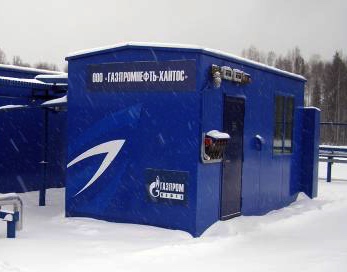 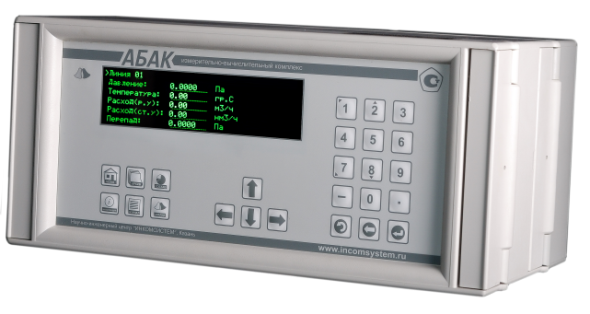 Измерительно-вычислительный комплекс расхода и количества жидкостей и газовАБАК +
тм
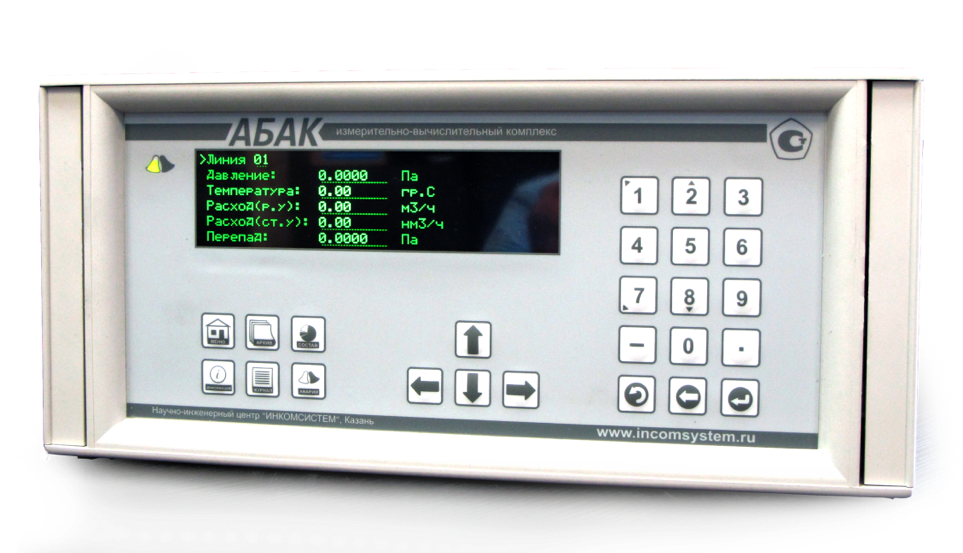 Учет природного газа на ГИС
Учет факельных газов
Учет нефти, нефтепродуктов и жидких углеводородов
Учет сжиженного природного газа при транспортировке
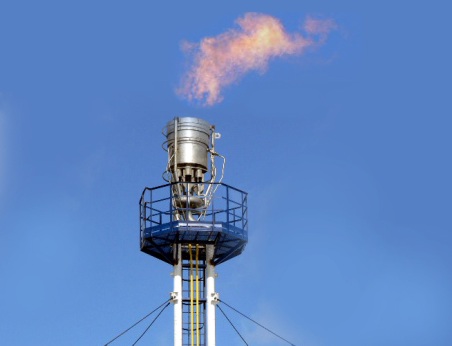 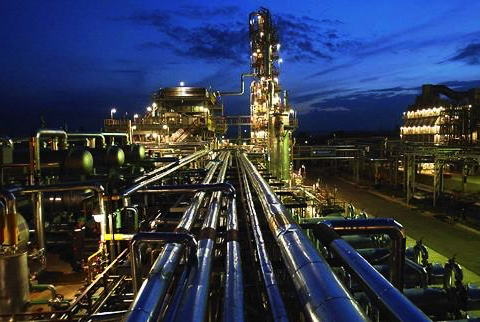 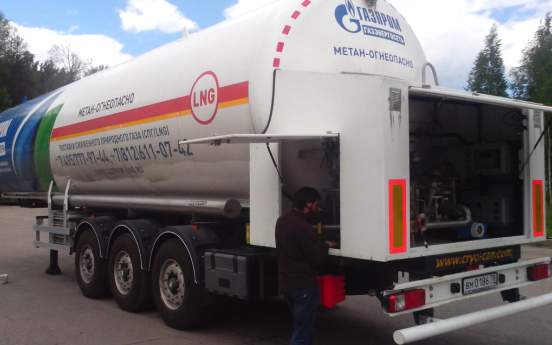 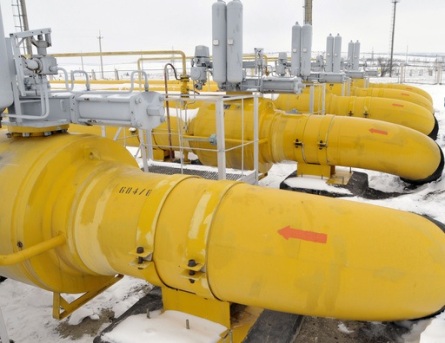 www.abakplus.com
™- зарегистрированная торговая марка
Импортозамещение
ИВК АБАК+
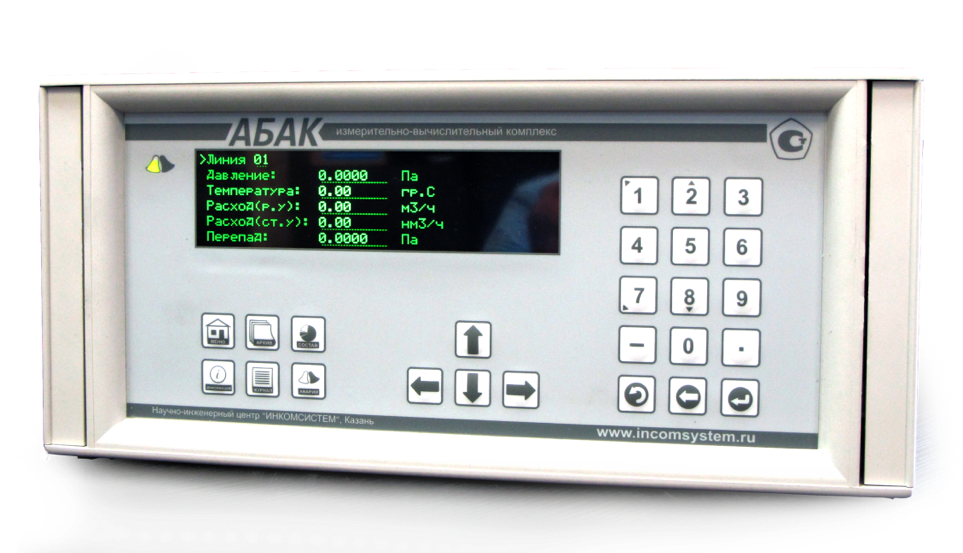 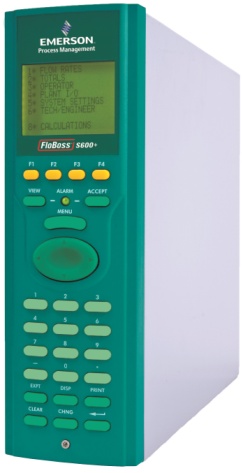 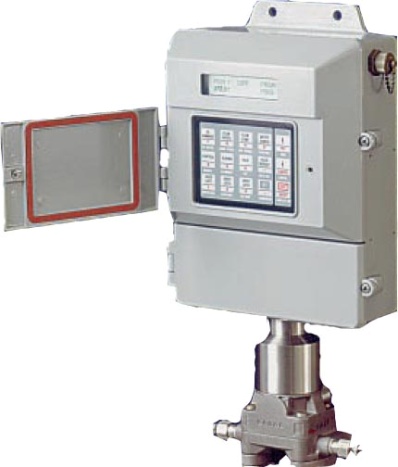 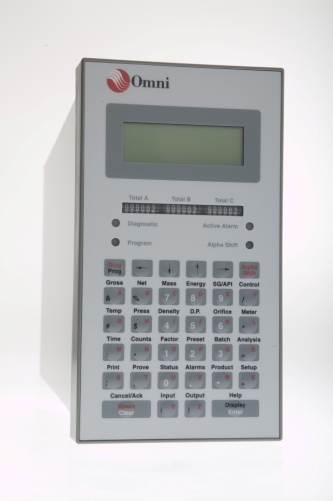 OMNI 6000
FloBoss 407
FloBoss 600
Основные функции:
Вычисления физических свойств природного газа в соответствии с ГОСТ 30319-2015, ГОСТ 8.662, 8.770 ГОСТ 30319.0..3-96 (NX19 мод., GERG-91 мод., ВНИЦ СМВ, AGA8-92 DC)
Пороговый контроль результатов измерений входных параметров от преобразователей расхода, температуры и давления
Приведение объемного расхода/объема природного газа и ПНГ   (ГОСТ Р 8.615-2005 и ГОСТ Р 8.733‑2011) из рабочих условий к стандартным условиям (ГОСТ 2939)
Вычисление объемного расхода/объема природного газа и ПНГ, приведенного к стандартным условиям, на установленных в трубопроводах сужающих устройствах и осредняющих напорных трубках ANNUBAR (ГОСТ 8.586.1..5‑2005, МИ 2667-2011)
Вычисление теплоты сгорания, относительной плотности, числа Воббе и энергосодержания природного газа по ГОСТ 31369-2008 и ПР 50.2.019‑2006
Вычисление физических свойств ПНГ в соответствии с ГСССД МР 113‑03
Выполнение функций аналитического контроллера для газового хроматографа по ГОСТ 31371-2008
Вычисление массового расхода (массы) нефти и нефтепродуктов, жидких и сжиженных углеводородных сред (ГОСТ Р 8.595-2004 и ГОСТ Р 8.615-2005), в том числе по результатам измерений кориолисовыми преобразователями расхода
Приведение к стандартным условиям объема и плотности нефти, нефтепродуктов, жидких углеводородных сред в соответствии с ГОСТ Р 8.595‑2004
Вычисление массы нетто нефти (с учетом мех.примесей, хлористых солей и влагосодержания) по МИ 3532-2015 и МИ 2693-2001
Проведение КМХ рабочего преобразователя расхода по контрольному
Управление автоматическими пробоотборниками
Архивирование результатов измерений и вычислений
Формирование протоколов событий и журналов изменений
Передача оперативных и исторических данных на верхний уровень по стандартным протоколам
Формирование и передача данных в систему телеметрии в соответствии с требованиями СТО ГАЗПРОМ 5.37-2011 (архивы, накопленные значения и т.п.)
Пересчет единиц влагосодержания в природном газе и приведение  температуры точки росы природного газа к контрактному давлению (ГОСТ Р 53763‑2009 и ГОСТ 20060-83)
Вычисление физических свойств смеси технически важных газов (ГСССД МР 135‑07)
Вычисление физических свойств влажного воздуха (ГСССД МР 176‑2010);
Вычисление физических свойств воды и водяного пара (ГСССД МР 147‑2008);
Измерение тепловой энергии и количества теплоносителя (МИ 2412-97 и МИ 2451-98)
Выполнение поверки по нескольким эталонным массомерам (МИ 3313-2011)
Выполнение поверки по ТПР (МИ 3380-2012)
Выполнение поверки преобразователей расхода по  пруверу и формирование отчетных документов в соответствии с МИ 3151-2008 и МИ 3272-2010
Поддерживаются функции ПЛК с возможностью программирования на 5 языках МЭК 61131-3 (CoDeSys)
Характеристики ИВК «АБАК+»
Современная аппаратная платформа (частота процессора 400 МГц + математический сопроцессор).
До 48 аналоговых каналов с 24-х битным АЦП (точность 0,05%) и временем обновления каждого канала 50 мс.
До 48 частотных каналов с точностью 0,01%.
Расширение количества измерительных каналов за счет дополнительных модулей аналогового и цифрового ввода-вывода.  
4 независимых порта RS-232/485, Ethernet, USB, microSD карта памяти.
Встроенный и(или) удаленный графический OLED дисплей.
Диапазон рабочих температур от -40 до +70 град.С
Подключение до 12 независимых измерительных линий
Скорость вычисления расхода влажного ПНГ одновременно по 12 измерительным линиям менее 300 мс.
Резервирование и «горячая» замена модулей.
Возможно изменение алгоритмов управления под конкретные задачи на объекте
СХЕМА ПОДКЛЮЧЕНИЙ СИСТЕМ УЧЕТА ГАЗА
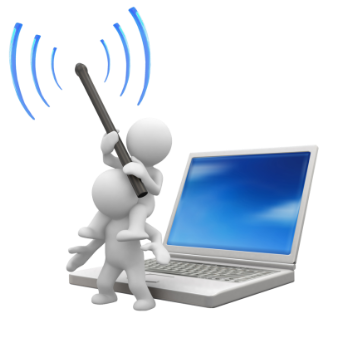 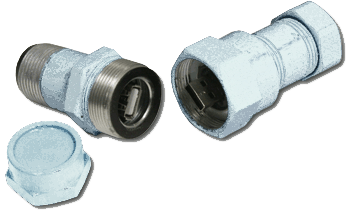 RS232/RS485 / ETHERNET/ WiFi
ABAKflash
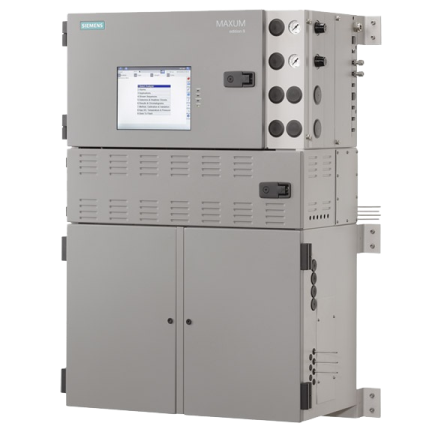 Комплекс программ ABAK+
/SCADA
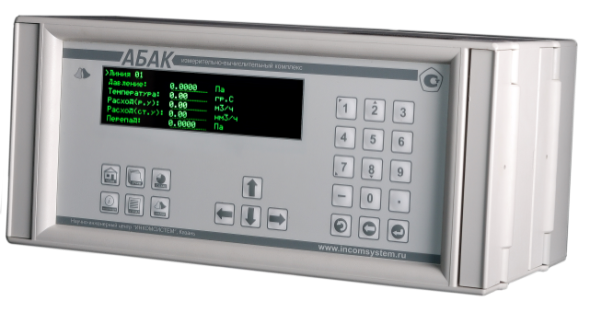 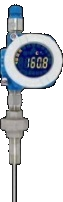 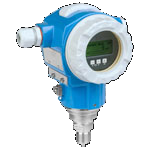 RS232/RS485/
ETHERNET (Modbus RTU, Modbus TCP)
4-20 мА, RTD, HART
ДАВЛЕНИЕ  И ТЕМПЕРАТУРА
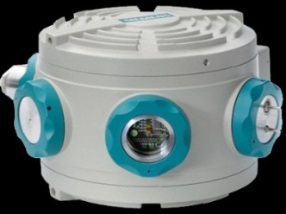 ИМПУЛЬСЫ/ЧАСТОТА
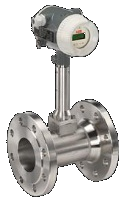 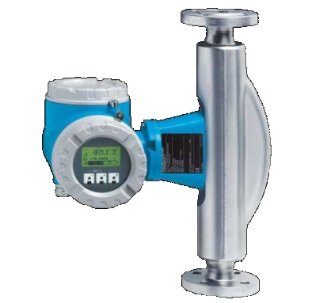 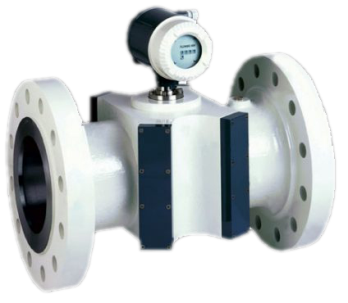 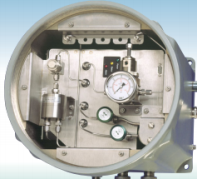 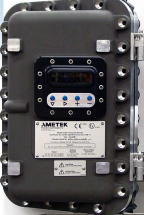 ХРОМАТОГРАФЫ
АНАЛИЗАТОРЫ ТОЧКИ РОСЫ
ПРЕОБРАЗОВАТЕЛИ РАСХОДА
РЕЗЕРВИРОВАНИЕ В СИСТЕМАХ УЧЕТА ГАЗА
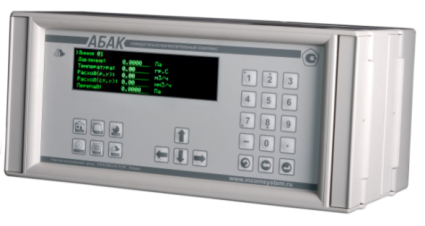 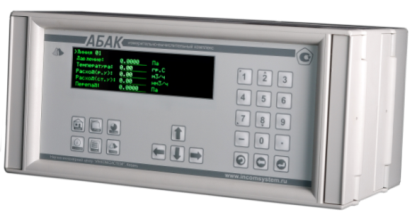 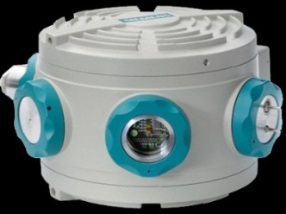 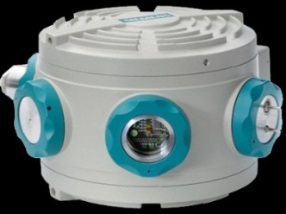 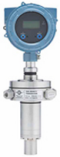 рабочий
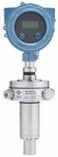 АБАК рабочий
АБАК резервный
резервный
ХРОМАТОГРАФЫ
рабочий
резервный
ПЛОТНОМЕРЫ
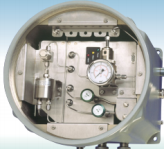 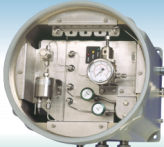 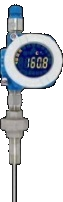 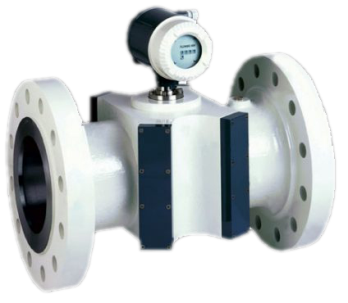 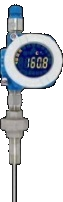 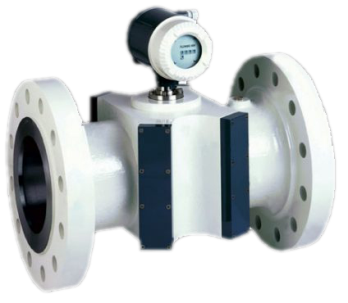 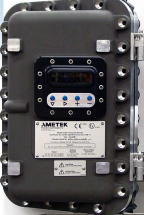 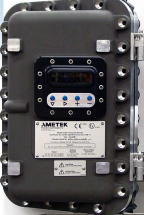 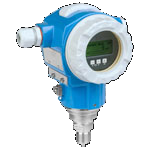 рабочий
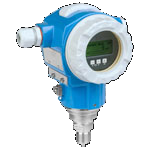 резервный
АНАЛИЗАТОРЫ ТОЧКИ РОСЫ ПО ВОДЕ
рабочий
рабочий
рабочий
рабочий
резервный
резервный
резервный
резервный
ДАТЧИКИ ДАВЛЕНИЯ
ДАТЧИКИ ТЕМПЕРАТУРЫ
РАСХОДОМЕРЫ
АНАЛИЗАТОРЫ ТОЧКИ РОСЫ ПО УГЛЕВОДОРОДАМ
ИЗМЕРИТЕЛЬНАЯ ЛИНИЯ 1
ИЗМЕРИТЕЛЬНАЯ ЛИНИЯ 2
БЛОК КОНТРОЛЯ КАЧЕСТВА
ИЗМЕРИТЕЛЬНАЯ ЛИНИЯ N
Резервирование вычислителей ИВК АБАК+
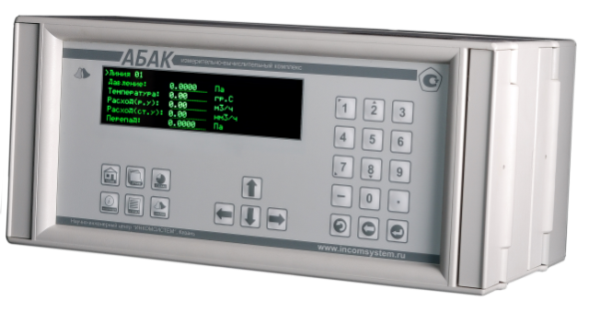 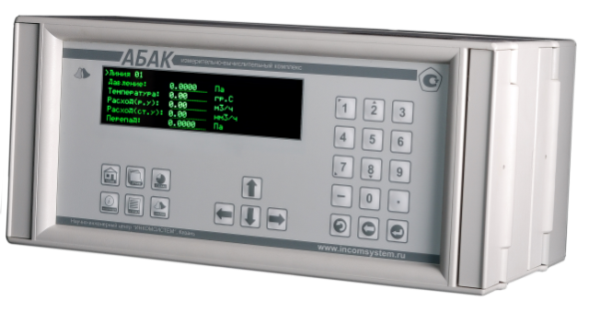 АБАК рабочий
АБАК резервный
В ИВК АБАК+ встроены алгоритмы автоматического резервирования контроллеров
  Контроллеры могут быть соединены через любой интерфейс (Ethernet, RS485)
  Автоматическая синхронизация накопителей и архивов позволяет решить вопрос с разницей в архивах вычислителей
Дополнительные датчики (подшкальники) в ИВК АБАК+
  По всем измерительным линиям для датчиков давления, температуры и перепада можно задать датчик подшкальника(дополнительный датчик) для использования 2-го датчика с другим рабочим диапазоном. 
  Переключение на 2-й датчик выполняется автоматически по границе перехода. 
  Чтобы исключить дребезг на границе перехода задается гистерезис. 
  Граница перехода и гистерезис настраиваются в процентах от диапазона основного датчика.
  В качестве 2-го датчика указывается соответствующий датчик с другой ИЛ, для которого в свою очередь можно задать автоматический переход на 3-й датчик с другой ИЛ и т.д.. Таким образом, можно организовать цепочку из 2-х, 3-х, 4-х и более датчиков в пределах общего количества ИЛ.
Пример с двумя дополнительными датчиками для основного датчика давления
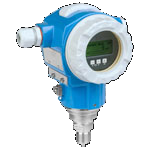 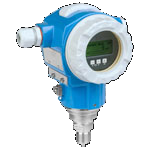 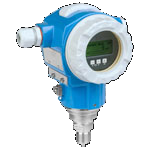 Датчик давления
(0-10 МПа)
ИЛ1
Датчик давления
(0-0,6 МПа)
ИЛ3
Датчик давления
(0-1 МПа) 
ИЛ2
Дополнительный 2
Основной
Дополнительный 1
СХЕМА ПОДКЛЮЧЕНИЙ СИСТЕМ УЧЕТА НЕФТИ И НЕФТЕПРОДУКТОВ
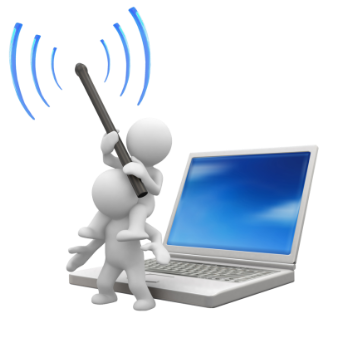 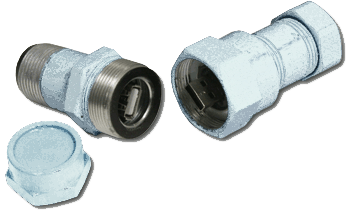 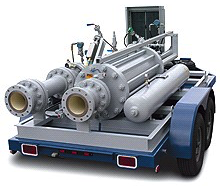 RS232/RS485 /
ETHERNET/ WiFi
Комплекс программ ABAK+
/SCADA
ABAKflash
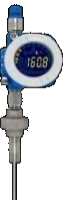 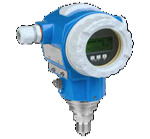 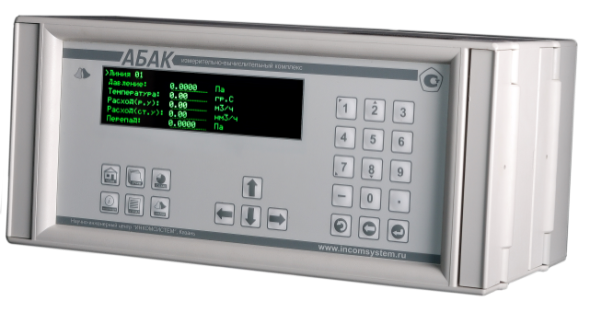 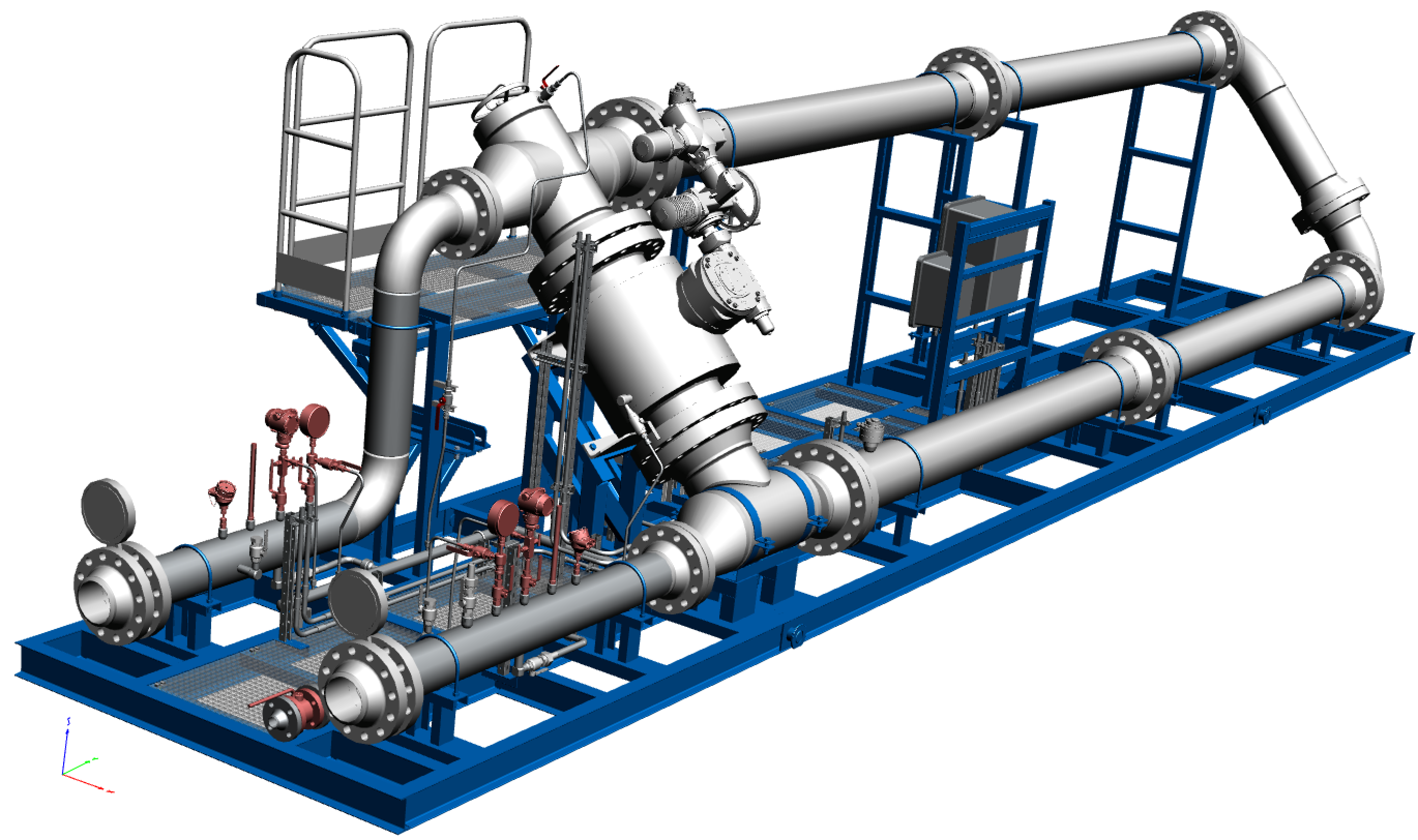 DI/DO/AI/FI
ДАВЛЕНИЕ  И ТЕМПЕРАТУРА
4-20 мА, RTD, HART
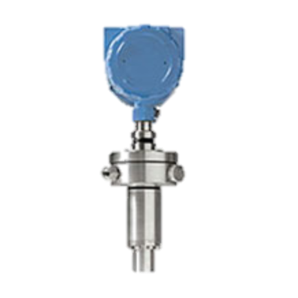 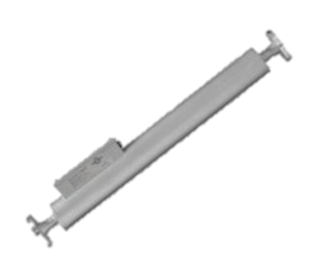 ИМПУЛЬСЫ/ЧАСТОТА
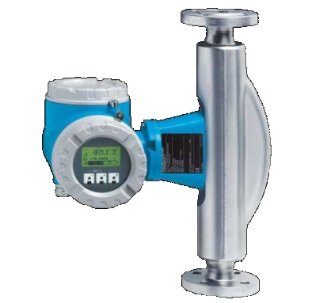 ТПУ И КОМПАКТ ПРУВЕРЫ
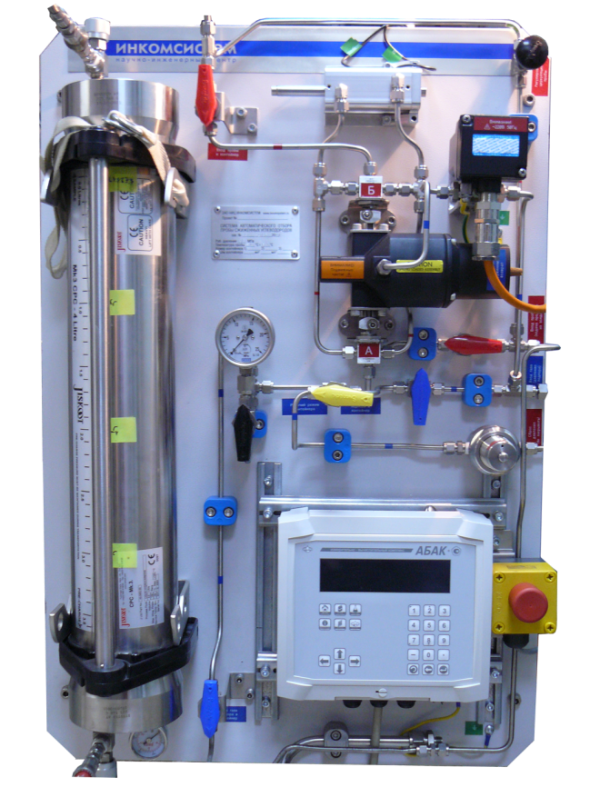 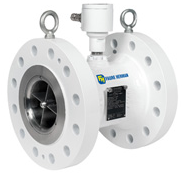 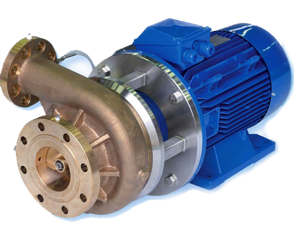 ВЛАГОМЕРЫ, ВИСКОЗИМЕТРЫ,
 ПРЕОБРАЗОВАТЕЛИ
 ПЛОТНОСТИ
НАСОСЫ БИК
СИСТЕМЫ АВТОМАТИЧЕСКОГО ПРОБООТБОРА
ПРЕОБРАЗОВАТЕЛИ РАСХОДА
РЕЗЕРВИРОВАНИЕ В СИСТЕМАХ УЧЕТА НЕФТИ И НЕФТЕПРОДУКТОВ, СЖИЖЕННЫХ УГЛЕВОДОРОДОВ
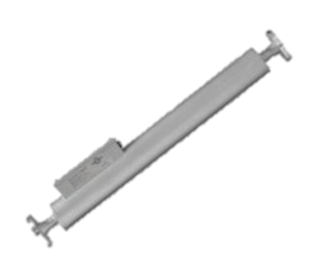 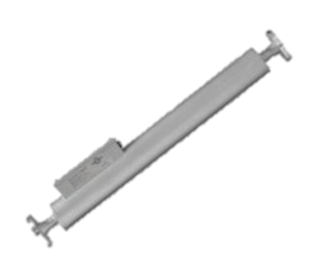 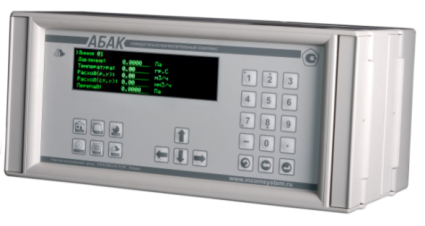 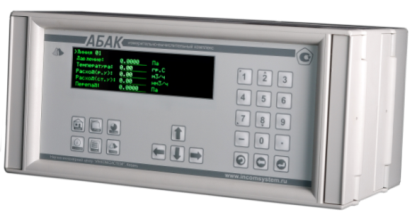 резервный
рабочий
ПЛОТНОМЕРЫ
АБАК рабочий
АБАК резервный
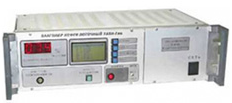 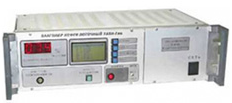 рабочий
резервный
ВЛАГОМЕРЫ
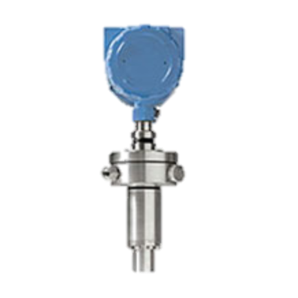 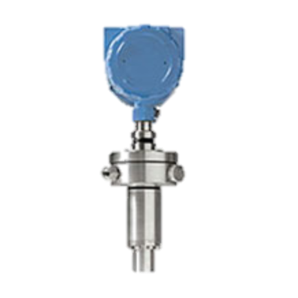 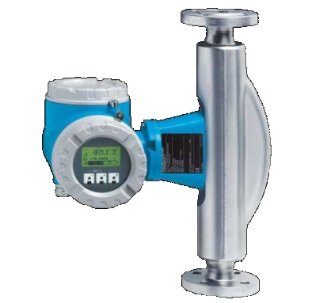 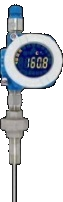 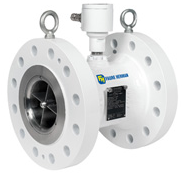 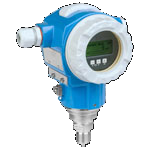 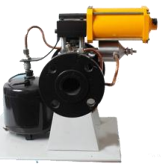 рабочий
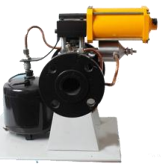 резервный
ВИCКОЗИМЕТРЫ
рабочий
ДАТЧИК ДАВЛЕНИЯ
ДАТЧИК ТЕМПЕРАТУРЫ
ТПР или МАССОМЕР
резервный
ПРОБООТБОРНИКИ
ИЗМЕРИТЕЛЬНАЯ ЛИНИЯ 1
ИЗМЕРИТЕЛЬНАЯ ЛИНИЯ 2
БЛОК ИЗМЕРЕНИЯ КАЧЕСТВА
ИЗМЕРИТЕЛЬНАЯ ЛИНИЯ N
Основные функции ИВК АБАК+ при учете нефти и нефтепродуктов:
Проведение поверки и КМХ по одно- и двунаправленному ТПУ
Проведение поверки и КМХ по компакт-пруверу
Проведение поверки и КМХ по контрольному массомеру
Вычисление массового расхода (массы) нефти и нефтепродуктов
Вычисление объемного расхода (объема) нефти и нефтепродуктов с приведением к стандартным условиям объема
Поддержка поточных плотномеров с приведением плотности к стандартным условиям и к условиям измерения расхода нефти и нефтепродуктов
Поддержка поточных визкозиметров с приведением кинематической вязкости к стандартным условиям и к условиям измерения расхода нефти и нефтепродуктов
Вычисление массы нетто нефти (с учетом мех.примесей, хлористых солей и влагосодержания)
Управление автоматическими пробоотборниками
Поддержка дополнительных датчиков с другим диапазоном
Резервирование вычислителей
Проведение поверки и КМХ по одно- и двунаправленному ТПУ:
ИВК АБАК+ выполняет поверку в автоматическом режиме, при этом, не требуется подключение к ПК.
Перед началом поверки задается конфигурация ТПУ, настройки датчиков на входе и выходе.
Также перед началом поверки задается план поверки, который содержит до 12 точек измерения расхода, в каждой из которых указывается свое неограниченное число бросков. 
В процессе поверки ИВК АБАК+ автоматически управляет 4-х ходовым краном, кроме этого, благодаря встроенным функциям ПЛК в логике  могут быть прописаны дополнительные алгоритмы управления.
ИВК АБАК+ поддерживает режим двойной хронометрии.
Результаты каждой поверки сохраняются в архивах ИВК АБАК+.
По данным архивов ИВК АБАК+ формируются протоколы поверки в соответствии с МИ3151-2008.
Процесс поверки сопровождается развернутой диагностической информацией.
Настройки поверки, процесс выполнения и результаты каждого сеанса любой поверки можно посмотреть через встроенный дисплей или получить по протоколу Modbus RTU, Modbus TCP по любому из доступных портов.
Проведение поверки и КМХ по компакт-пруверу:
ИВК АБАК+ выполняет поверку в автоматическом режиме, при этом, не требуется подключение к ПК.
Перед началом поверки задается конфигурация компакт-прувера, настройки датчиков на входе и выходе, датчика температуры инварового стержня.
Также перед началом поверки задается план поверки, который содержит до 12 точек измерения расхода, в каждой из которых указывается свое неограниченное число бросков и количество проходов поршня в каждом из бросков. 
В процессе поверки ИВК АБАК+ автоматически управляет компакт-прувером, поддерживается использование сигнала UPSTREAM, кроме этого, благодаря встроенным функциям ПЛК в логике  могут быть прописаны дополнительные алгоритмы управления.
ИВК АБАК+ поддерживает режим двойной хронометрии.
Поддерживается режим, когда ПОР расположен до КП, а ПМР, после, и наоборот. 
Результаты каждой поверки сохраняются в архивах ИВК АБАК+.
По данным архивов ИВК АБАК+ формируются протоколы поверки в соответствии с МИ3272-2010.
Процесс поверки сопровождается развернутой диагностической информацией.
Настройки поверки, процесс выполнения и результаты каждого сеанса любой поверки можно посмотреть через встроенный дисплей или получить по протоколу Modbus RTU, Modbus TCP по любому из доступных портов.
Проведение поверки и КМХ по контрольному массомеру:
ИВК АБАК+ выполняет поверку в автоматическом режиме, при этом, не требуется подключение к ПК.
Перед началом поверки задается номер контрольной линии, порог массы, время ожидания сеанса.
Также перед началом поверки задается план поверки, который содержит до 12 точек измерения расхода, в каждой из которых указывается свое неограниченное число сеансов. 
В процессе поверки ИВК АБАК+ может автоматически управлять насосом и задвижками, благодаря встроенным функциям ПЛК.
ИВК АБАК+ поддерживает режим отключения накоплений по контрольной линии на время сеанса поверки.
Результаты каждой поверки сохраняются в архивах ИВК АБАК+.
По данным архивов ИВК АБАК+ формируются стандартные протоколы поверки. 
Процесс поверки сопровождается развернутой диагностической информацией.
Настройки поверки, процесс выполнения и результаты каждого сеанса любой поверки можно посмотреть через встроенный дисплей или получить по протоколу Modbus RTU, Modbus TCP по любому из доступных портов.
Поддержка поточных плотномеров:

ИВК АБАК+ поддерживает частотные (включая Solartron), аналоговые и интерфейсные сигналы плотномеров.
Плотномер может располагаться на измерительной линии или в блоке контроля качества со своими датчиками давления и температуры.
ИВК АБАК+ автоматически приводит плотность нефти одновременно к 15гр.С и 20гр.С, а также к условиям измерения массы(объема) нефти и нефтепродуктов в соответствии с Р50.2.076-2010 и СТО ГАЗПРОМ 5.9-2007
Для сырой нефти реализован алгоритм вычисления влажности нефти по рабочей плотности.
ИВК АБАК+ поддерживает до 6 независимых плотномеров. 
По каждому из плотномеров ведется архив средних значений рабочей плотности, приведенных плотностей, давления и температуры на плотномере за час, 2часа, сутки и т.д.
Поддержка поточных вискозиметров:

ИВК АБАК+ поддерживает аналоговые и интерфейсные сигналы вискозиметров.
Вискозиметр может располагаться на измерительной линии или в блоке контроля качества со своим датчиком температуры.
ИВК АБАК+ автоматически вычисляет кинематическую вязкость, используя показания плотномера или данные лаборатории.
ИВК АБАК+ автоматически приводит вязкость нефти одновременно к 15гр.С и 20гр.С, а также к условиям измерения массы(объема) нефти и нефтепродуктов.
ИВК АБАК+ поддерживает до 3 независимых вискозиметров. 
По каждому из вискозиметров ведется архив средних значений рабочей динамической и кинематической вязкости, приведенных вязкостей, температуры на вискозиметре за час, 2часа, сутки и т.д.
Вычисление массы нетто:

ИВК АБАК+ осуществляет вычисление массы нетто в соответствии с МИ2693-2001 для сырой нефти и «Рекомендациями по определению массы нефти при учетных операциях с применением систем измерений количества и показателей качества нефти»
	Выбор конкретной методики задается при настройке прибора.
Поддерживается объемный и массовый влагомеры (для объемного влагомера автоматически вычисляется массовая доля воды)
Хлористые соли могут задаваться в %масс или в мг/дм3 (при этом автоматически вычисляется %масс).
ИВК АБАК+ поддерживает как режим работы с поточными датчиками плотности, влажности и  т.д., так и режим работы по Паспорту качества, при этом данные вводятся по показаниям лаборатории и ИВК автоматически рассчитывает массу нетто за прошлый период. 
Масса нетто, все данные от датчиков или показаний лаборатории, участвующие в вычислении массы нетто, сохраняются в архивах ИВК и используются при формировании отчетов.
Управление автоматическими пробоотборниками:

ИВК АБАК+ поддерживает 3 независимых автоматических пробоотборника.
Алгоритмы управления пробоотборником реализованы в соответствии с требованиями ГОСТ 2517-2012
Для каждого пробоотборника в настройках ИВК АБАК+ задаются число циклов отбора проб, объем одной дозы, уставки по массе или времени и т.д.
Настройка и управление в ручном режиме пробоотборниками выполняется через дисплей или удаленно по протоколу Modbus RTU, Modbus TCP по любому из доступных портов
Благодаря функциям ПЛК можно реализовать дополнительные алгоритмы отбора проб.
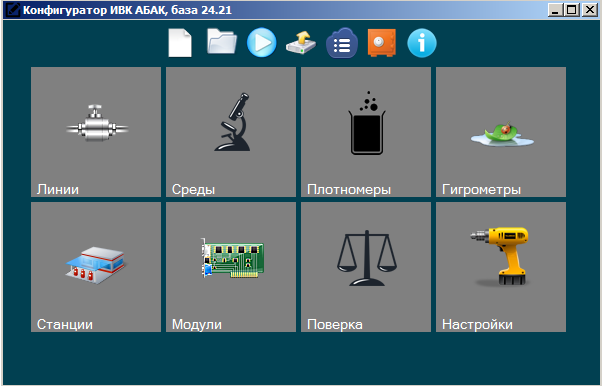 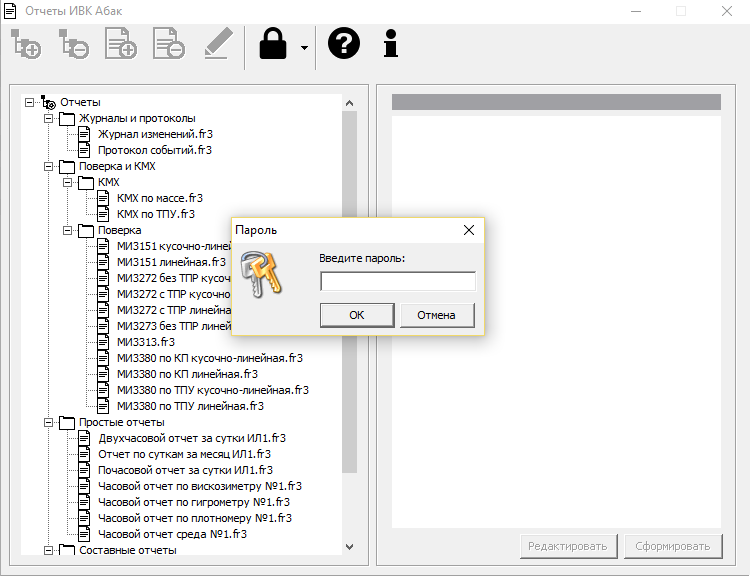 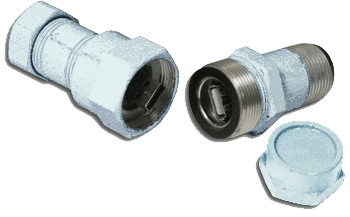 ABAK Tool – КОНФИГУРАТОР ИВК АБАК+
Позволяет:
выполнять конфигурирование контроллера под требуемые задачи
выполнять настройки датчиков (расходомеров, плотномеров, вискозиметров и т.п.)
выполнять настройки прувера
управлять процедурой поверки и КМХ
задавать параметры защиты технологического оборудования
выполнять настройки архивирования 
формировать MODBUS таблицу параметров для передачи данных в систему верхнего уровня 

ABAKflash совместим
Встроенная защита паролем от несанкционированного доступа
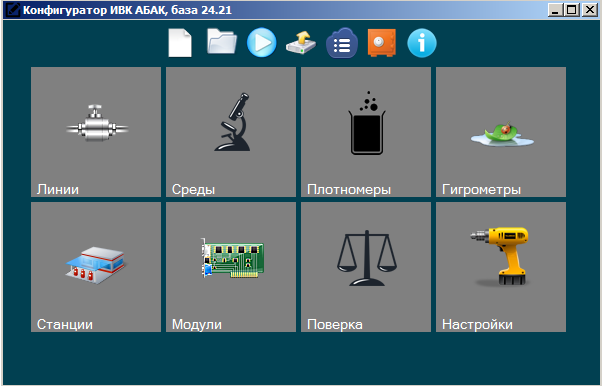 AБAK Reporter
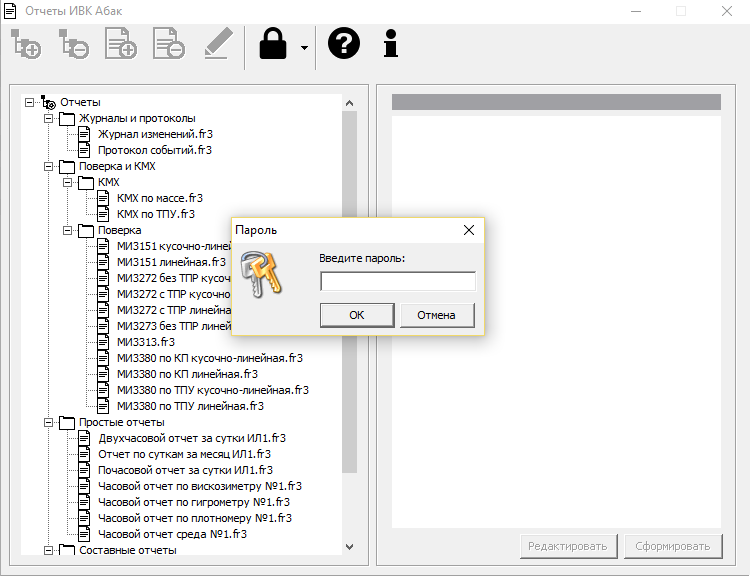 Акт приема-передачи заданной формы 

Отчет по паспорту качества

Журнал регистрации показаний средств измерений

Протокол событий

Протоколы поверки и КМХ

Оперативные, сменные, суточные отчеты

Все отчеты защищены паролем от просмотра

Все виды отчетов можно распечатать или сохранить в формате PDF

АБАК Reporter имеет свидетельство о метрологической аттестации
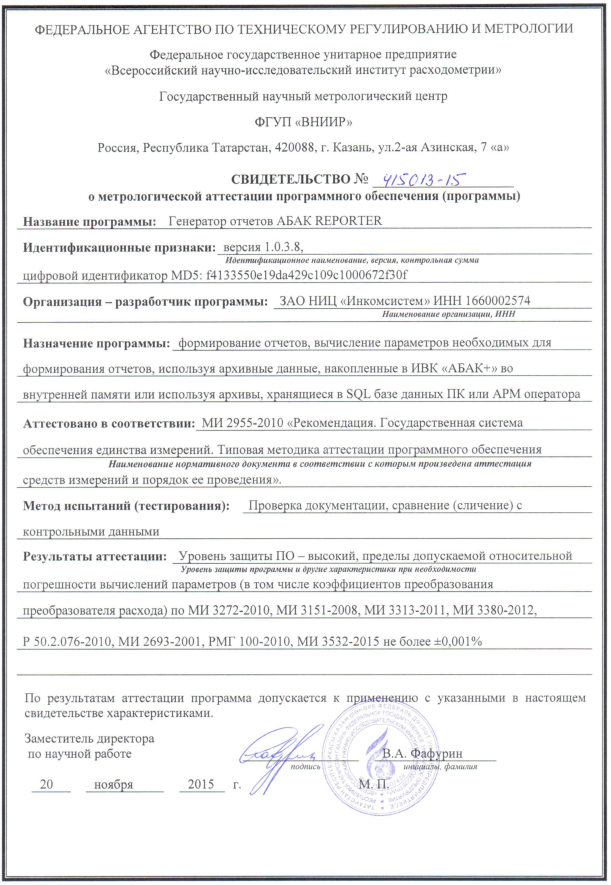 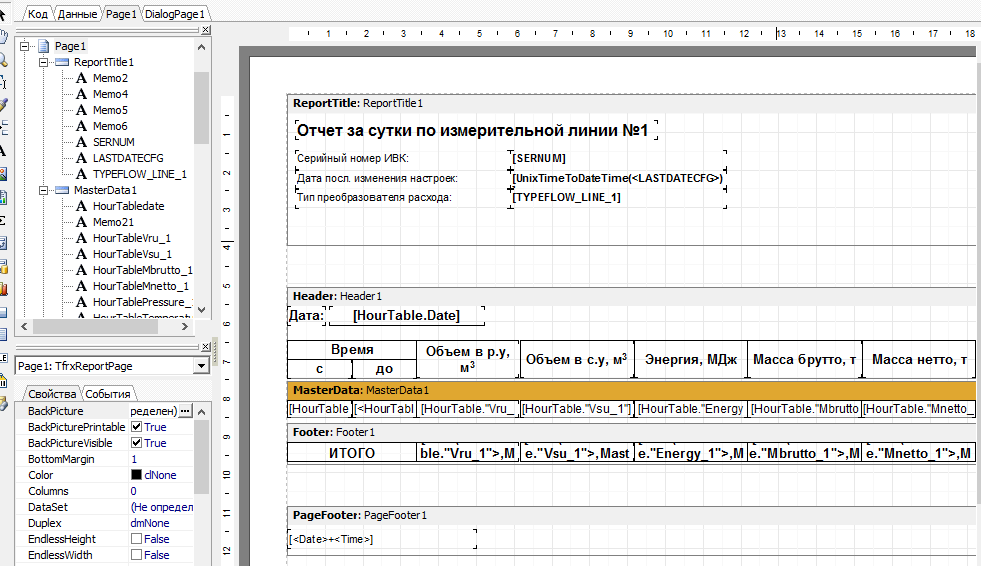 ТЕХНОЛОГИЯ AБAK Flash
При помощи USB накопителя выполняется: 
Загрузка в прибор:
 новой конфигурации, 
 пользовательской программы,
 новой заводской прошивки,
 коррекция даты и времени
Выгрузка в зашифрованном виде:
 текущей конфигурации,
 архивов и протоколов

Технология АБАК FLASH поддерживается в приборах:
 ИВК АБАК+ 
 АБАК PLC

Поддержка со стороны ПК при помощи ПО:
  АБАК TOOL
  АБАК REPORTER
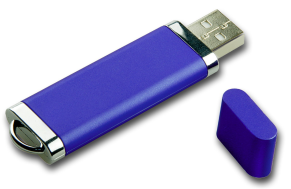 стандартное исполнение
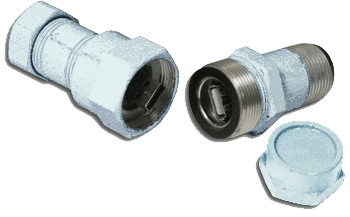 взрывозащищенное исполнение
Варианты исполнения корпуса
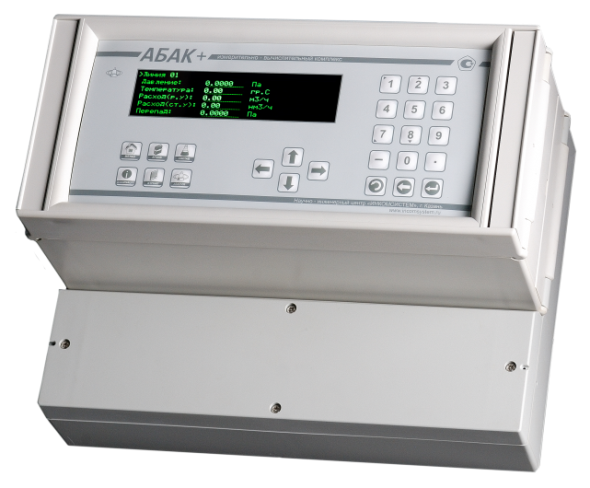 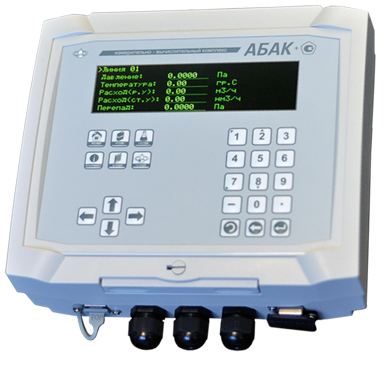 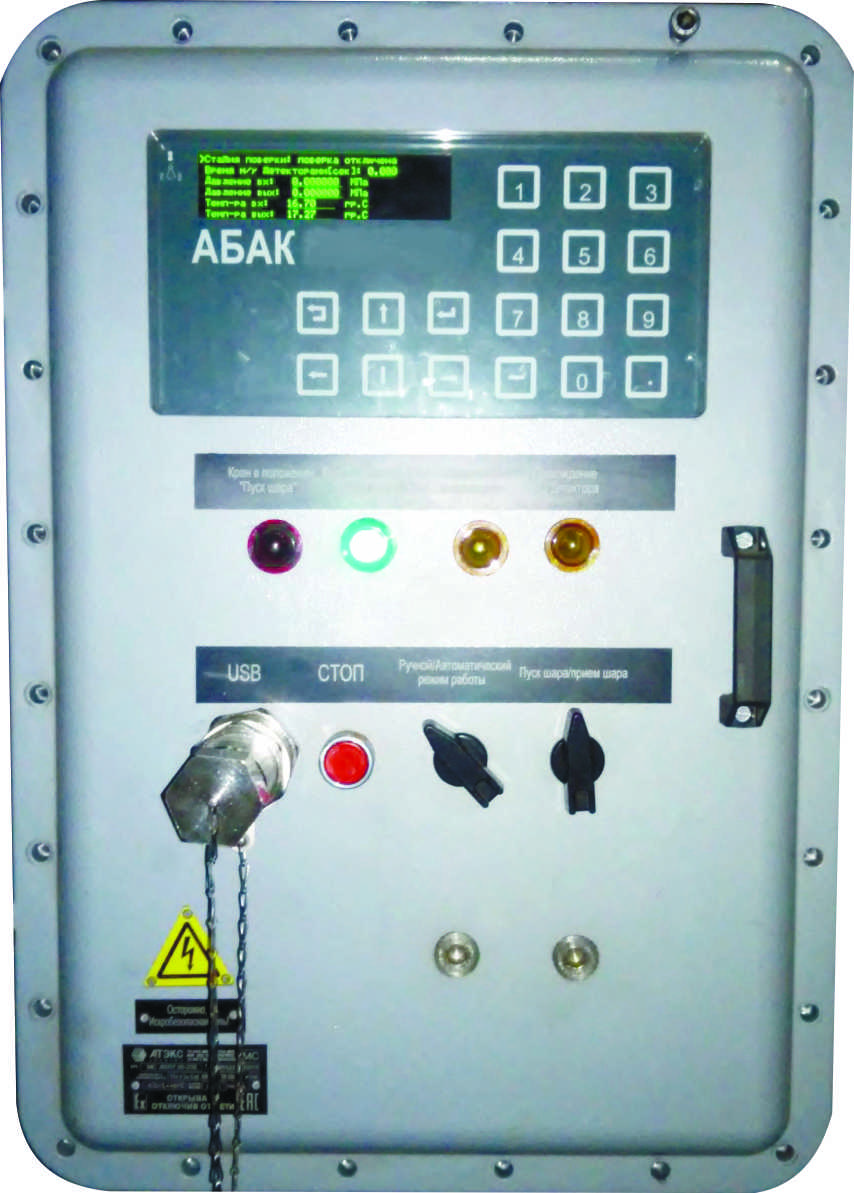 Корпус для навесного монтажа
для подключения до 4 измерительных линий
Корпус для монтажа на стену*
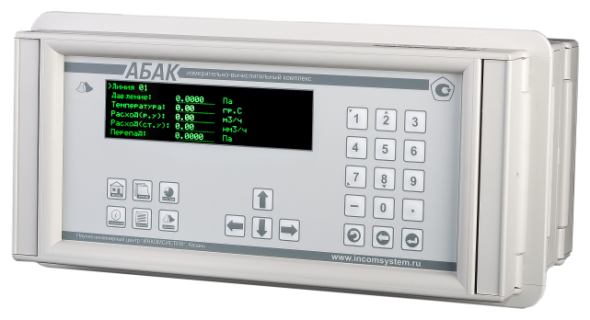 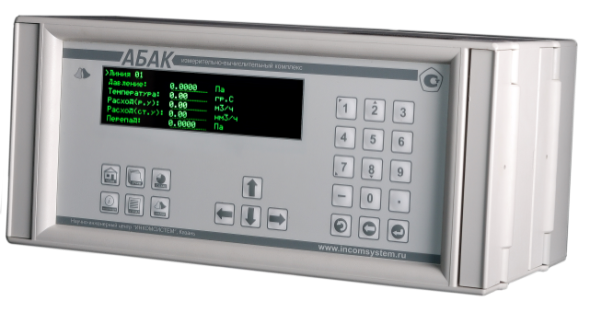 Взрывозащищенная оболочка
Корпус для навесного монтажа*
Корпус для врезки в шкаф*
* - для подключения до 12 измерительных линий, корпус со съемной клеммной панелью
Модульная система ИВК «АБАК+»
с отстегивающимся клеммным блоком
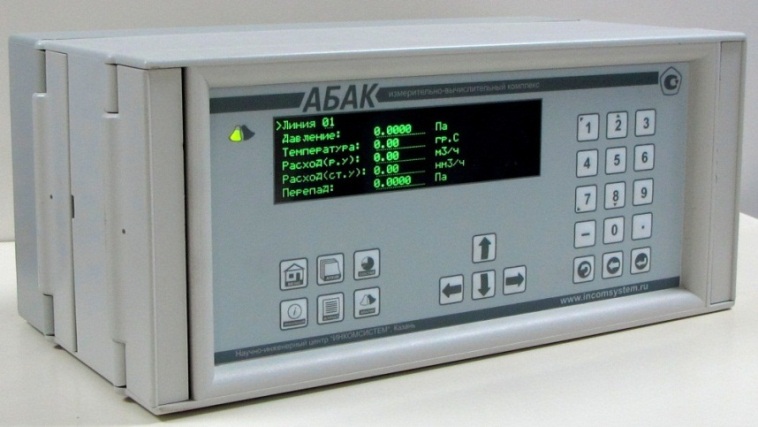 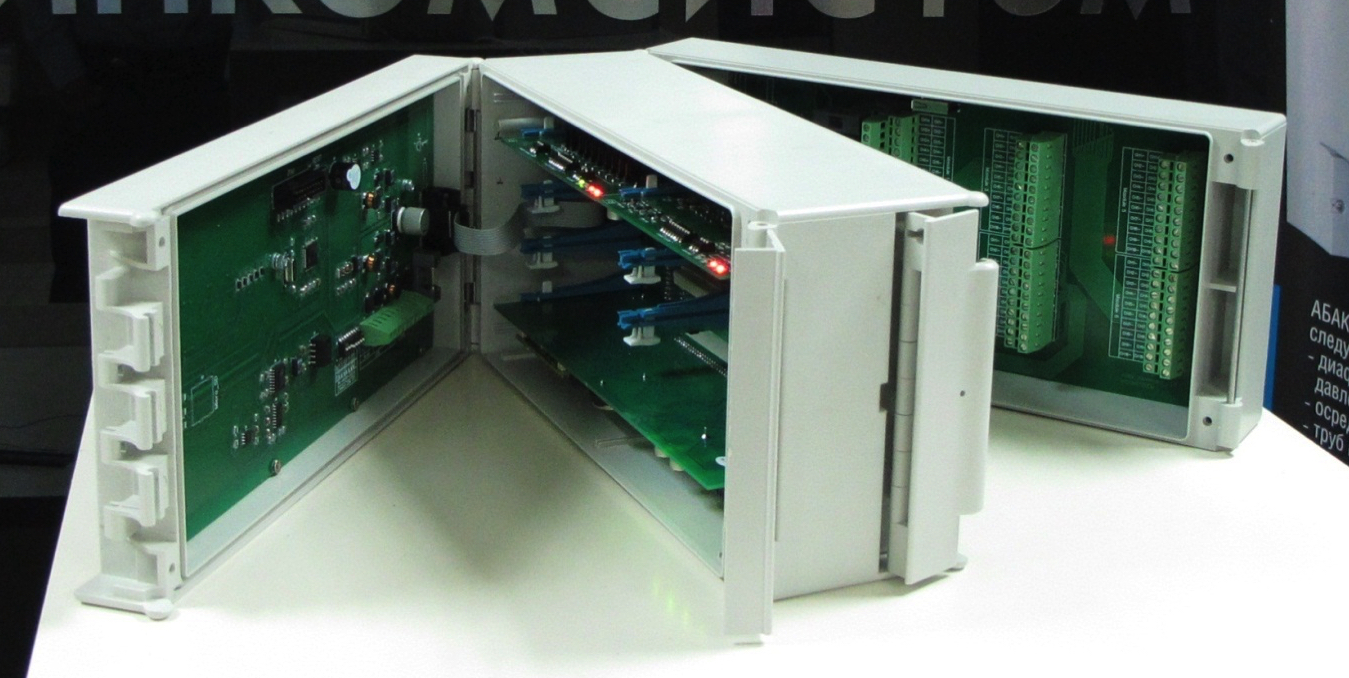 * - для подключения до 12 измерительных линий, корпус со съемной клеммной панелью
ГОСТ 30319-2015, ГОСТ 8.662, ГОСТ 8.770 вычисления физических свойств природного газа
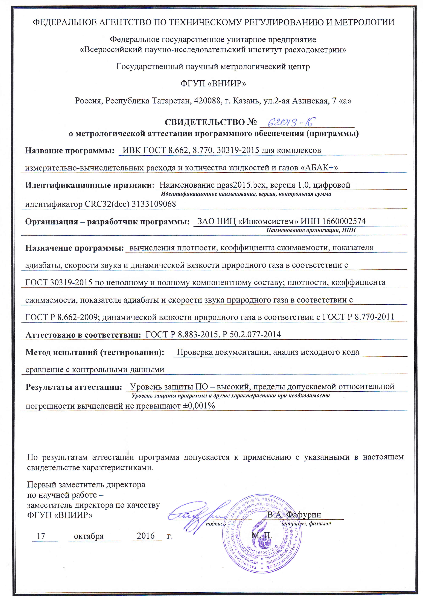 Взамен действующего                             ГОСТ 0319.0-3 – 96  с 1 января 2017
Увеличение давление до 30 Мпа
Поддержка международных стандартов (ИСО 12213-1:2006  ИСО 12213-3:2006, ИСО 20765-1:2005)
Новые о физические свойства природного газа при давлениях выше 12 МПа
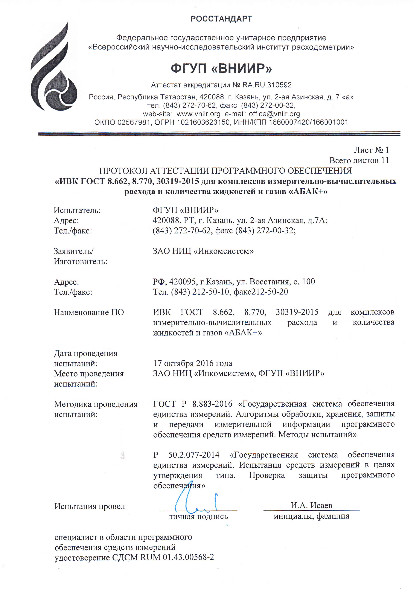 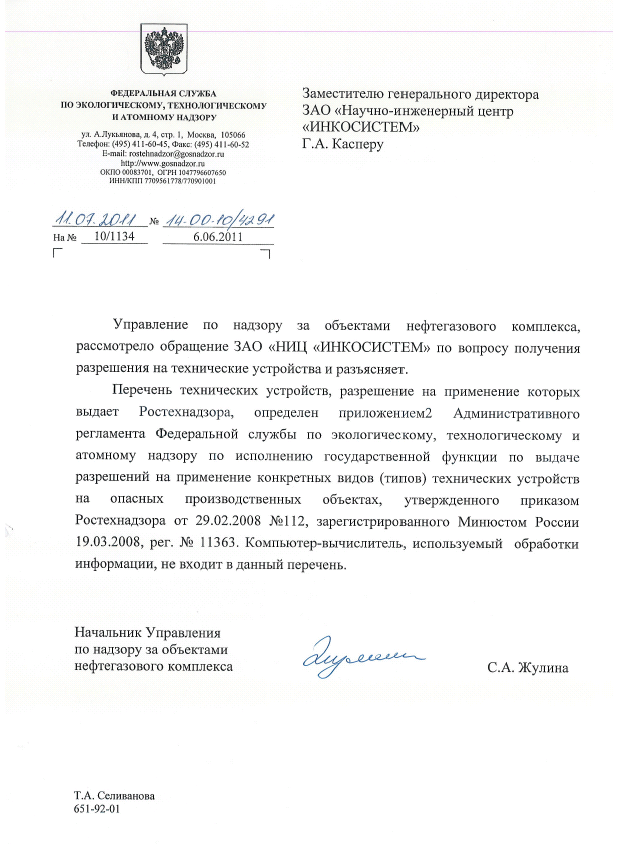 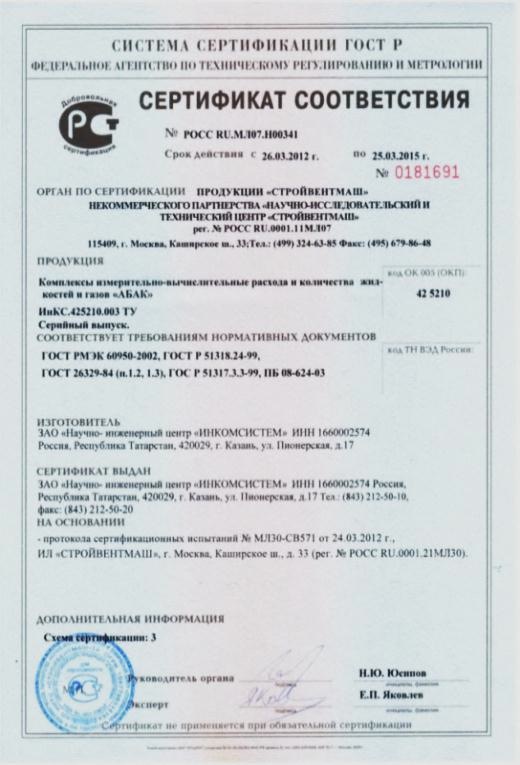 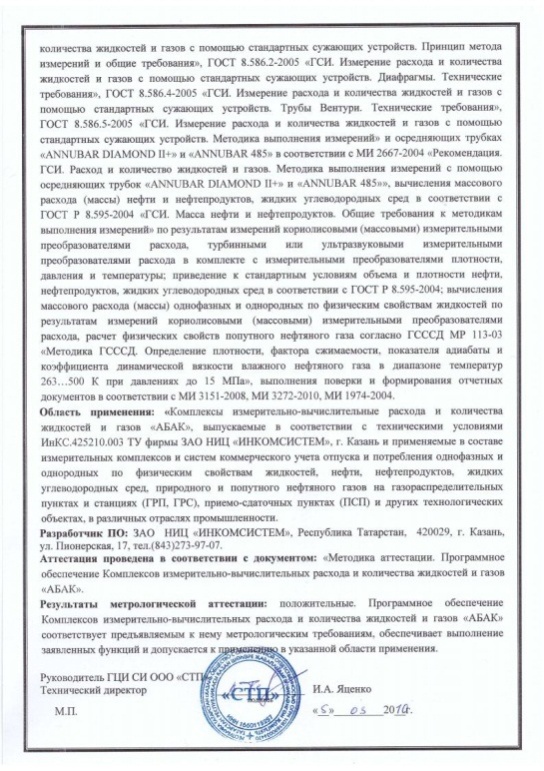 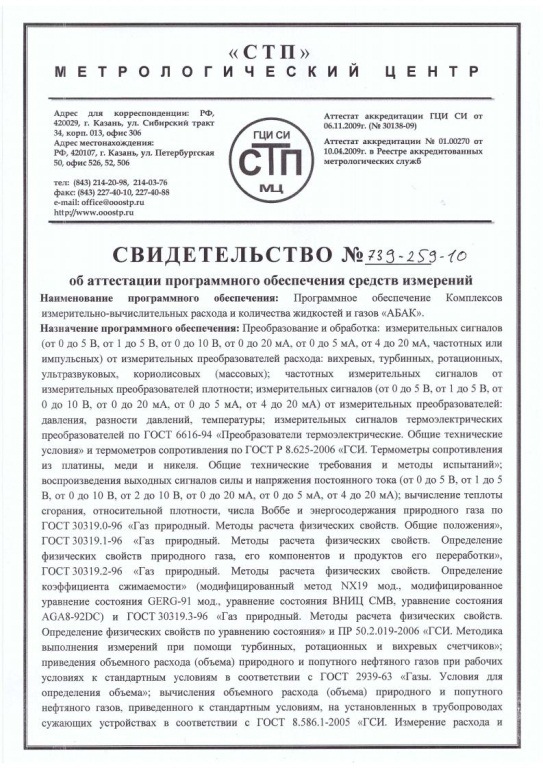 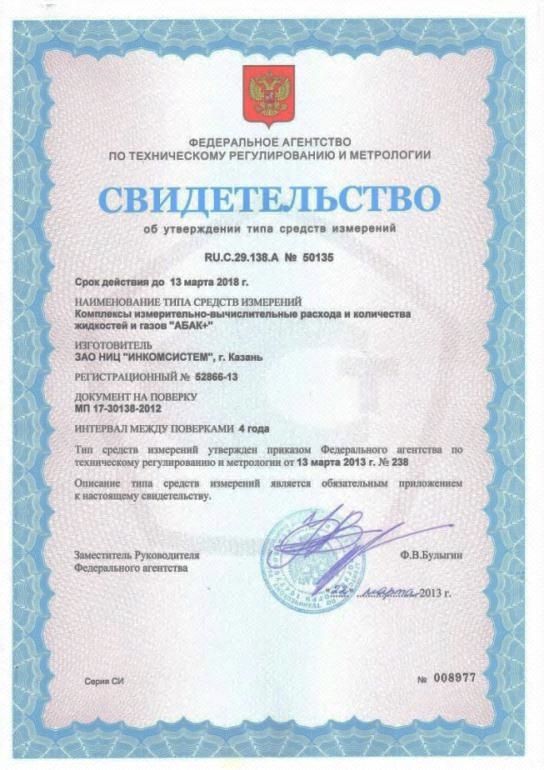 СВИДЕТЕЛЬСТВА И СЕРТИФИКАТЫ
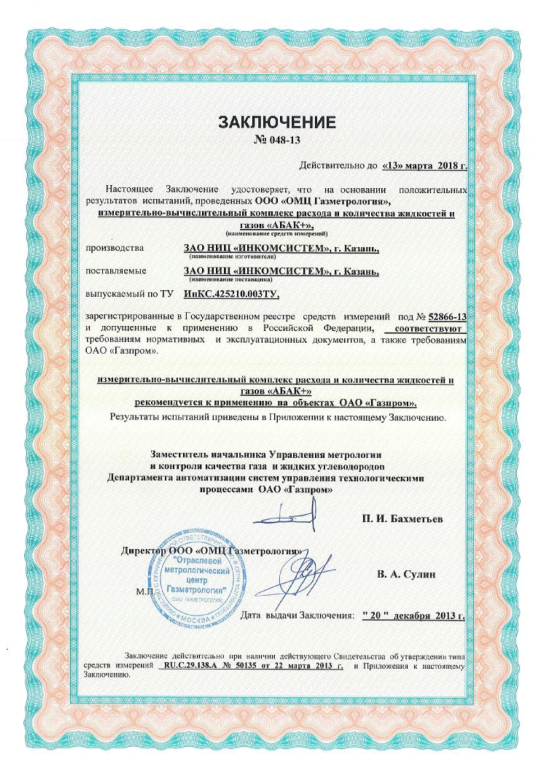 ИВК «АБАК» ИСПОЛЬЗУЕТСЯ НА СЛЕДУЮЩИХ ОБЪЕКТАХ:
ООО «Газпром добыча Ноябрьск»
ОАО Белозёрный ГПК
ОАО Нижневартовский ГПК 
АСУ ПНГ «Газпромнефть-Хантос»
АСУ ПНГ «Газпромнефть-Ноябрьск»
АСУ ПНГ «Газпромнефть-Ноябрьск» филиал Муравленковскнефть
АСУ ПНГ «Газпромнефть-Восток»
ОАО «СибурТюменьГаз»
«ТНК-BP», Нягань
«ТНК-ВР» ВЧНГ
ОАО «НОВАТЭК»
ООО «Новамаш» 
ЗАО «Геотрансгаз»
ЗАО «ЭкотэкОйл»

В общей сложности с 2010 года внедрено ~650 шт. ИВК «АБАК+»
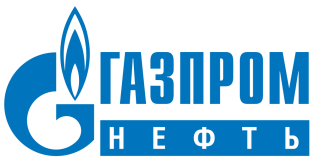 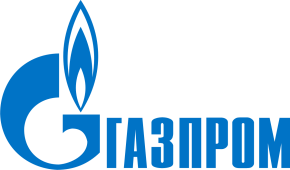 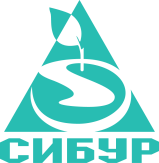 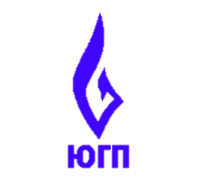 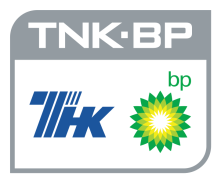 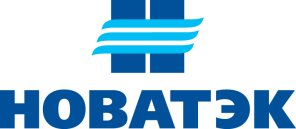 ПРЕИМУЩЕСТВА ИВК «АБАК+»
Режим ПЛК с поддержкой 5 языков МЭК 61131-3
Надежное решение без использования ПК
Встроенные алгоритмы учета
нефти, природного и попутного газов, воды, тепла и т.д.
Готовое решение для резервирования вычислителей
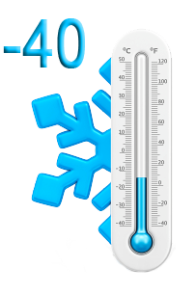 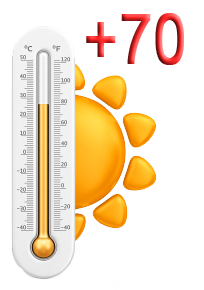 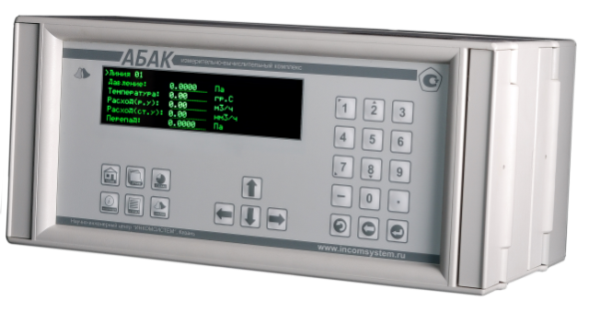 Опрос датчиков по интерфейсам через протокол Modbus или через нестандартные протоколы
Межповерочный интервал 4 года
Низкая погрешность вычисления расхода ±0.01%
Контроллер программируемый логическийАБАК ПЛК
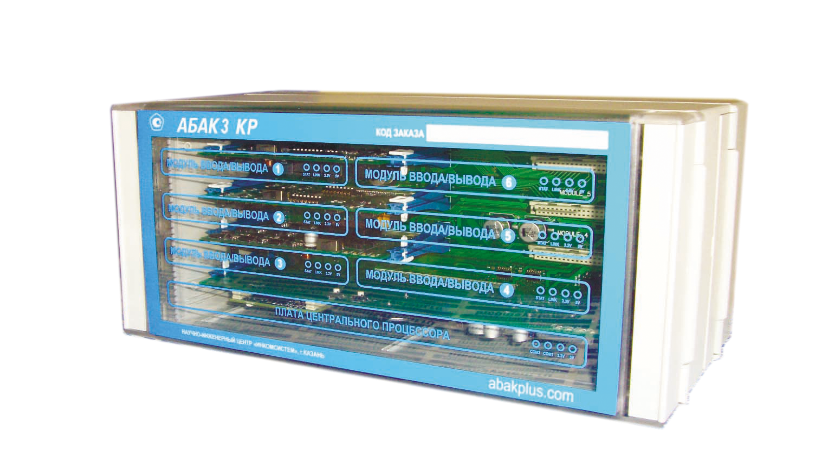 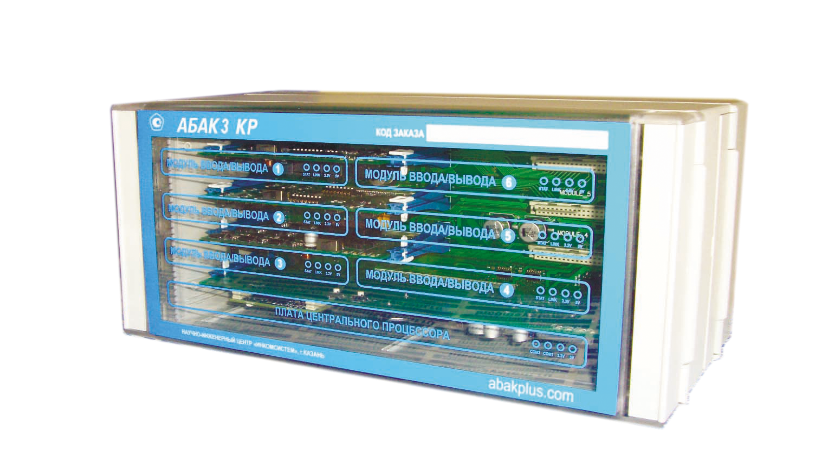 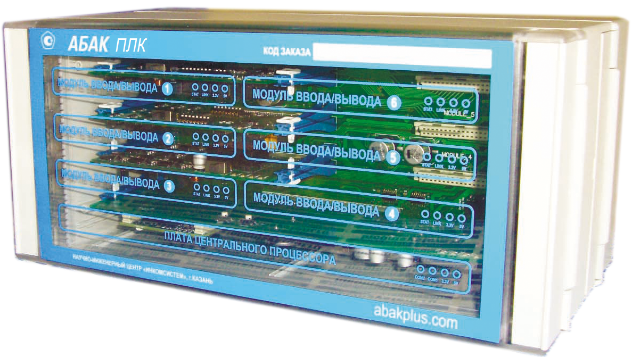 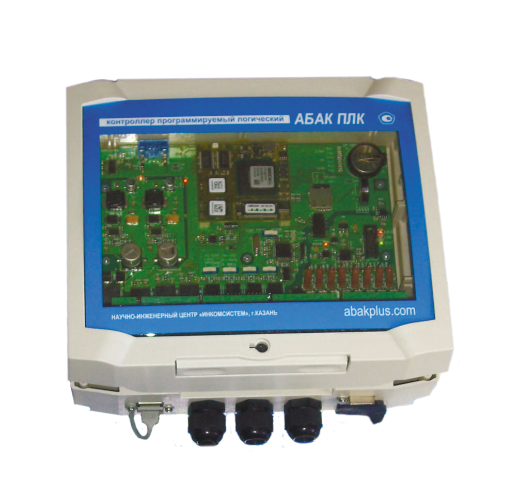 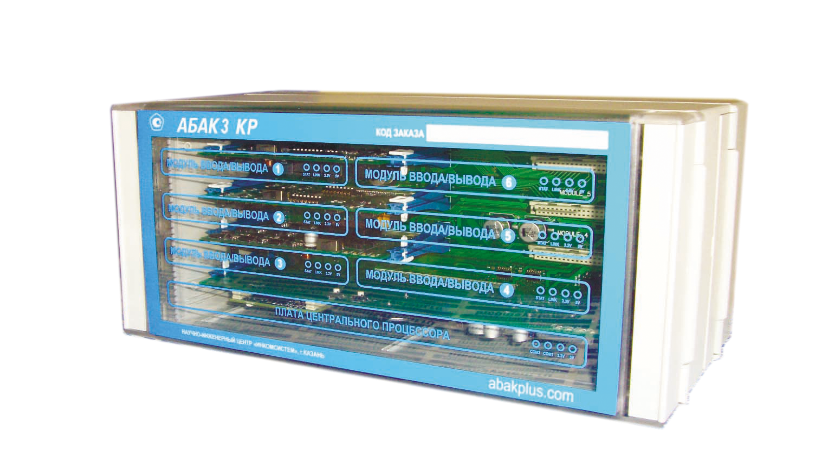 Управление расходом газа при газлифтной добыче нефти
Управление системами жизнеобеспечения блок-боксов
Автоматизация товарных парков и очистных сооружений
АСУТП и телемеханика ГРС, ДНС, ГЗУ, КНС
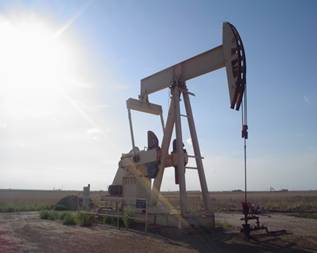 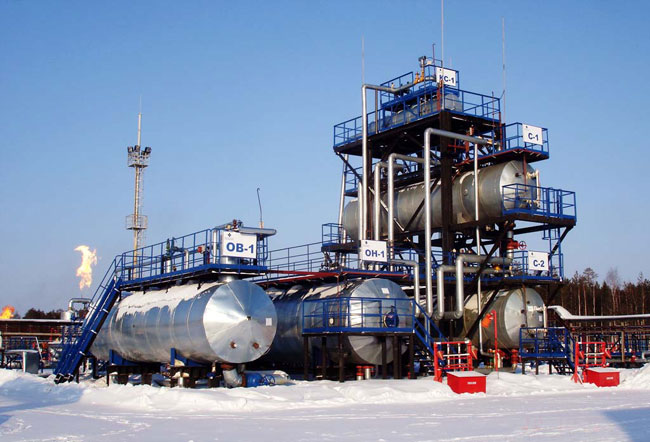 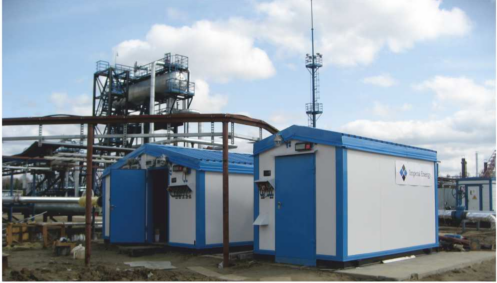 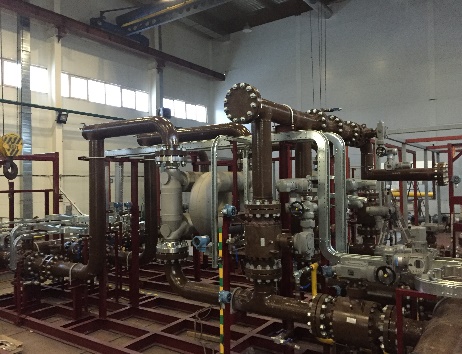 Архитектура системы АБАК ПЛК
Варианты блоков центрального процессора
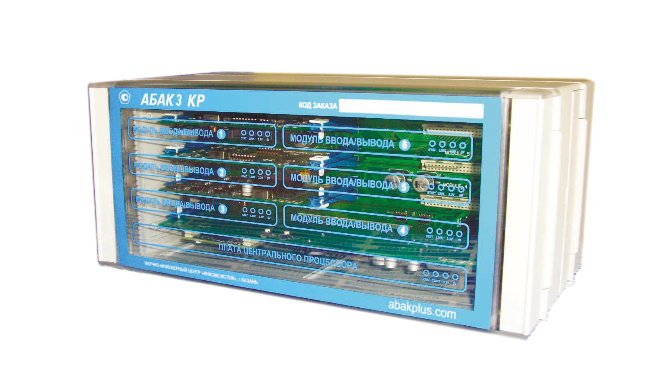 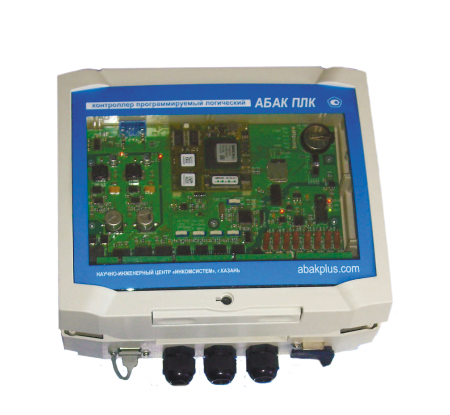 Корзина расширения 1
Компактный блок ЦП
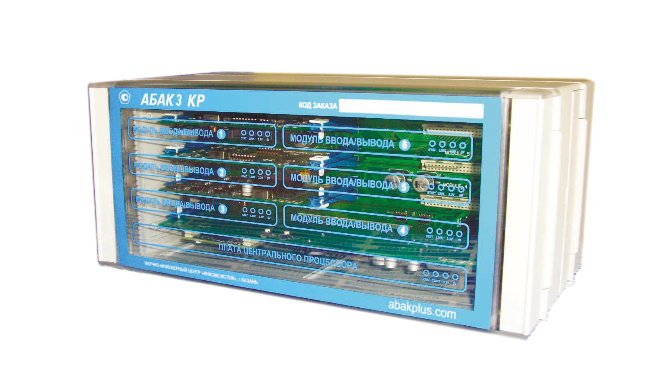 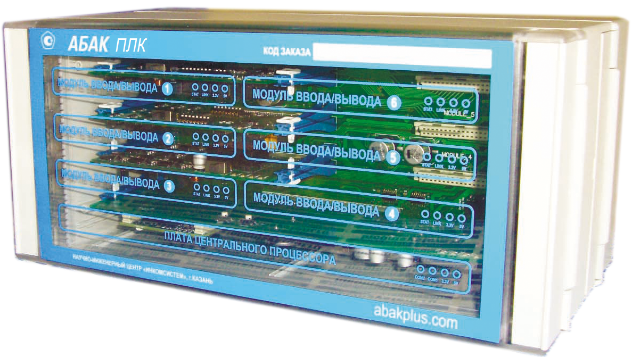 Корзина расширения 16
Блок ЦП поддерживает одновременное подключение до 16 корзин расширения
Стандартный блок ЦП
Комплектация стандартного блока ЦП и корзины расширения  АБАК ПЛК
Стандартный блок ЦП и корзина расширения имеют однотипное строение и поддерживают установку до 6 модулей ввода/вывода.
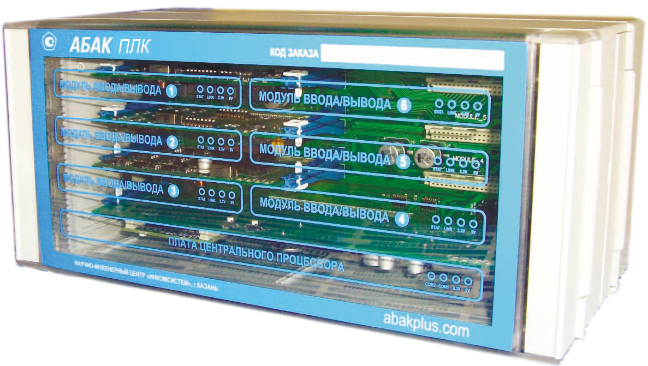 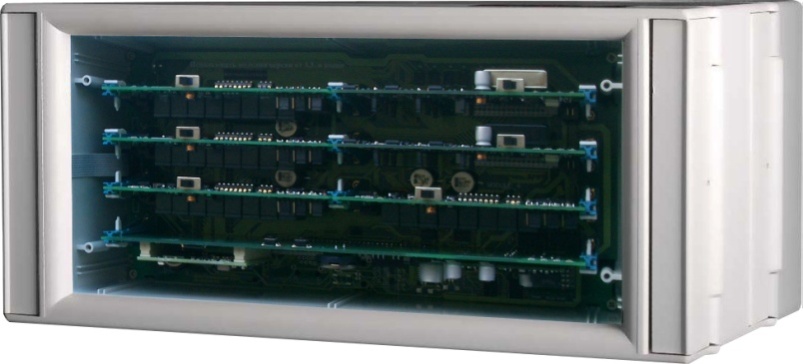 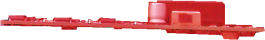 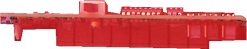 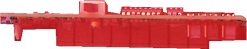 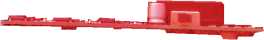 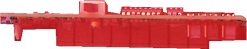 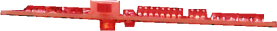 Поддерживаемые типы модулей:
AI   - 8 каналов аналогового ввода 4-20мА (1-5В) + 2 канала DI/DO
AO - 8 каналов аналогового вывода 4-20мА (1-5В) + 2 канала DI/DO
FI   - 8 каналов частотного (до 12кГц) и дискретного ввода + 2 канала DO
DIO - 10 каналов дискретного ввода/вывода

Итого: 
до 48 каналов аналогового или до 60 каналов дискретного ввода/вывода на один блок
Интерфейсы стандартного блока ЦП и корзины расширения  АБАК ПЛК
Стандартный блок ЦП имеет следующие
интерфейсы подключений:

Ethernet – 1шт.(2шт. опция)

RS232/485 – 1шт.

RS485 – 3шт.

USB host – 1шт.

Слот microSD – 1шт.
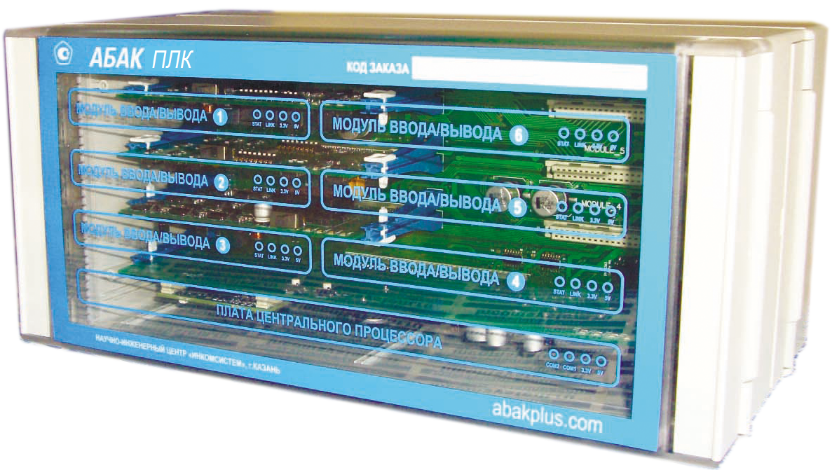 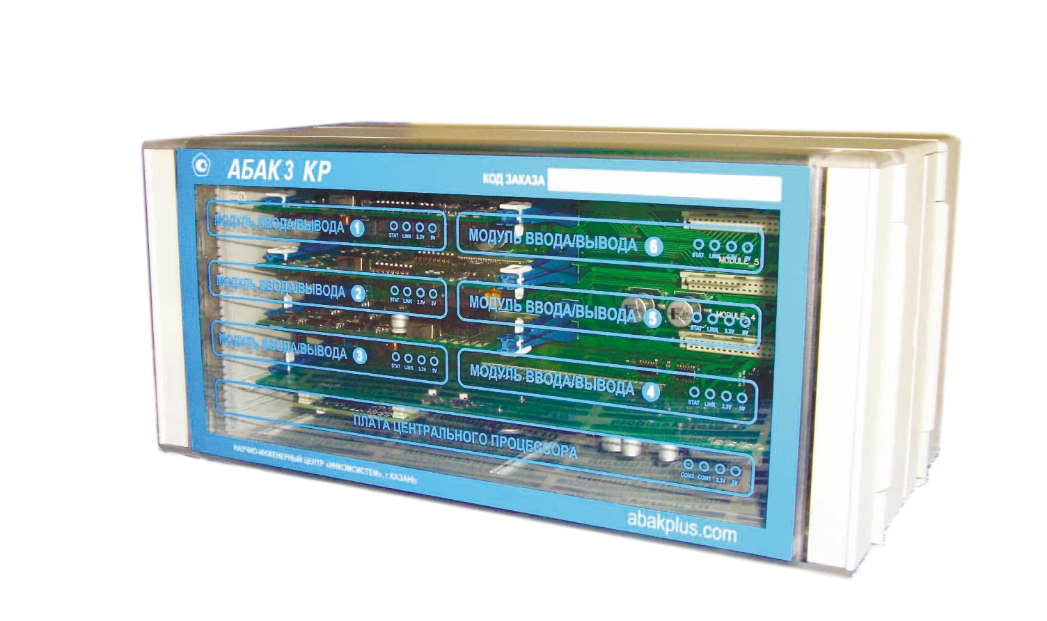 Корзина расширения имеет следующие
интерфейсы подключений:

Ethernet – 1шт.(опция)

RS232/485 – 1шт.

RS485 – 3шт.
Комплектация компактного блока ЦП АБАК ПЛК
Встроенные каналы:

AI   - 8 каналов аналогового ввода 4-20мА (1-5В)

DI   - 4 канала дискретного ввода

DO - 2 канала дискретного вывода


Интерфейсы:

Ethernet – 1шт.

RS232 – 1шт.

RS485 – 2шт.

USB host – 1шт.

Слот microSD – 1шт.
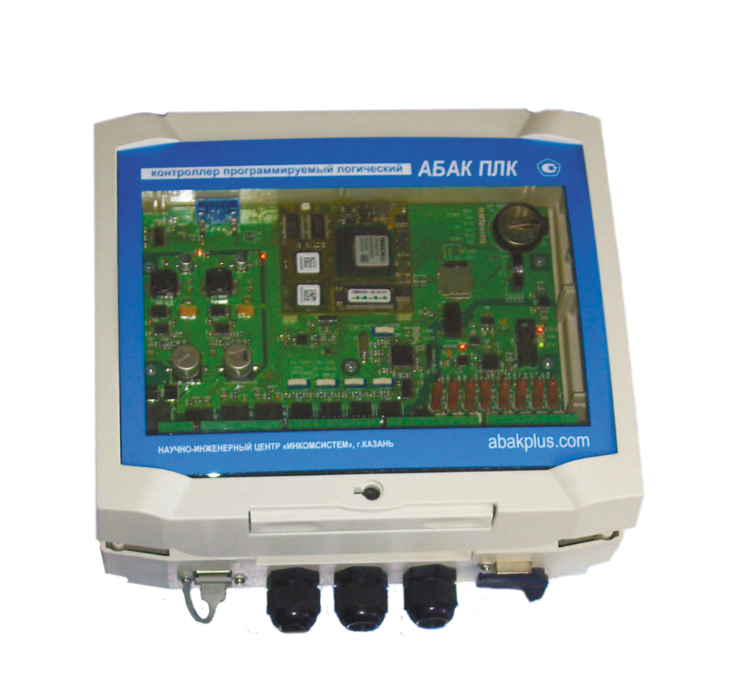 Дополнительные каналы компактного блока ЦП АБАК ПЛК
После установки специального мезонинного модуля можно получить дополнительные каналы ввода/вывода
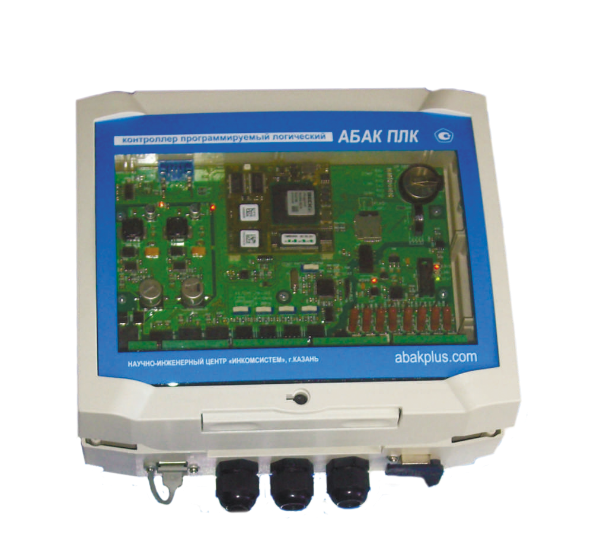 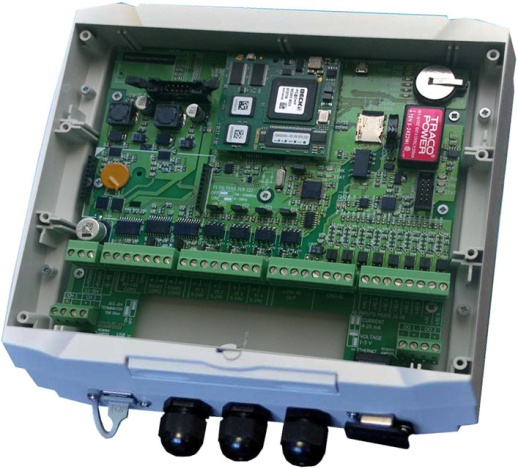 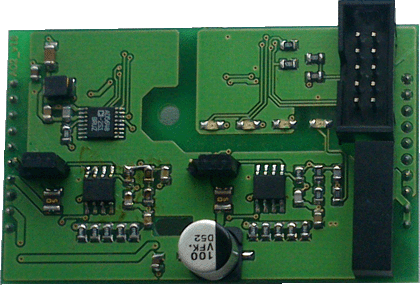 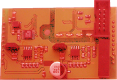 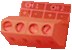 MAI   - 	3 дополнительных канала аналогового ввода 4-20мА (1-5В)
MAO - 	2 дополнительных канала аналогового вывода 4-20мА (1-5В)
MDO -	2 дополнительных канала дискретного вывода
MDI -	2 дополнительных канала дискретного ввода
M232 -	1 дополнительный канал RS232
M485 -	1 дополнительный канал RS485
ME2  -    1 дополнительный канал Ethernet
Основные характеристики АБАК ПЛК
Современная аппаратная платформа (частота процессора 400 МГц + математический сопроцессор).

Встроенная современная система программирования CoDeSys V3 с возможностью программирования на 5 языках МЭК 61131-3.

Диапазон рабочих температур от -40 до +70 град.С., пыле- и влагозащита класса IP65. 

4 независимых порта RS-232/485 с встроенной поддержкой протоколов Modbus RTU Master/Slave. 

До 2 независимых портов Ethernet встроенной поддержкой протоколов Modbus TCP Master/Slave.

Резервирование и «горячая» замена модулей.

Поддержка до 16 отдельных корзин расширения (в каждой корзине до 60 каналов ввода-вывода).  

Поддержка чтения/записи конфигурации, протоколов, а также обновление пользовательской программы через USB флеш накопитель. 

Встроенная microSD карта памяти для хранения архивов и протоколов.

Все каналы аналогового ввода используют 24-х битное АЦП (с точностью 0,05%) и временем обновления каждого канала 50 мс.(использование в качестве высокоточного регистратора).

Все каналы аналогового вывода используют 16-ти битный ЦАП (с точностью 0,1%).

Возможность подключения штатного OLED дисплея на индустриальный температурный диапазон.
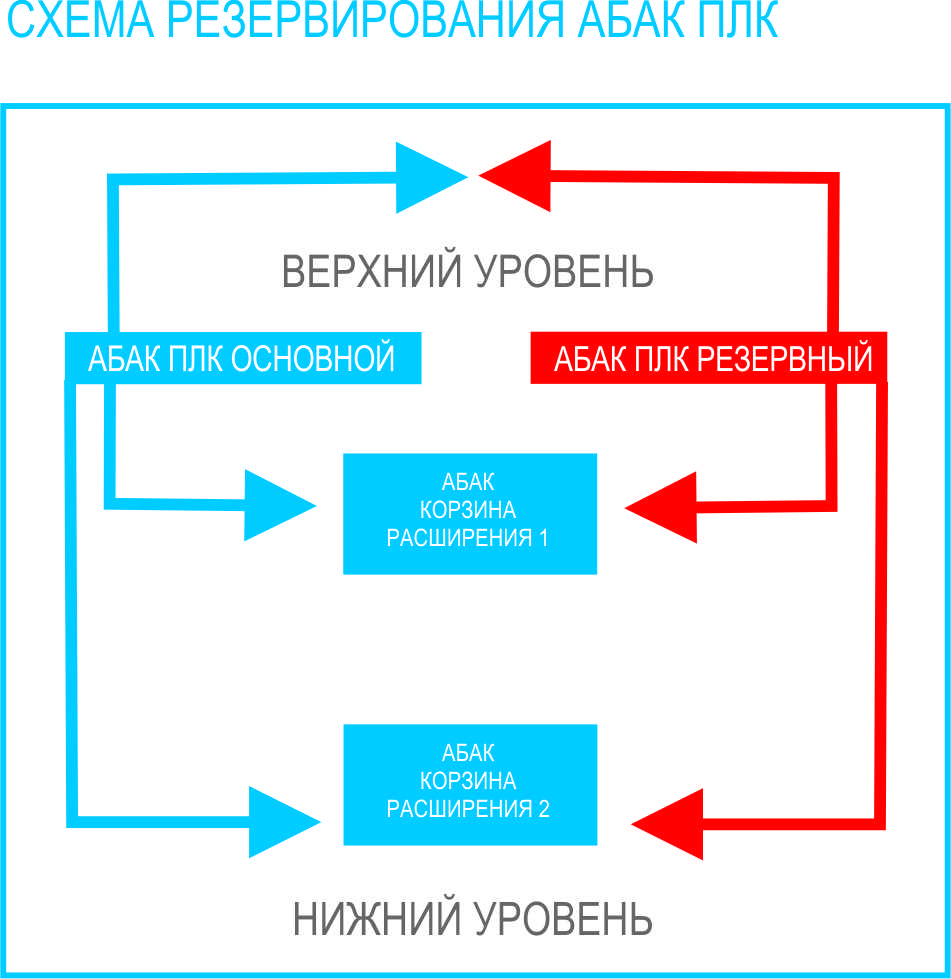 Уровни резервирования:

Резервирование модулей ввода/вывода

Резервирование корзин расширения

Резервирование блоков ЦП

Резервирование каналов связи благодаря наличию нескольких независимых интерфейсов у блоков ЦП и корзин расширения
АБАК ПЛК исполнение на DIN рейку
Преимущества модульного исполнения:

Резервирование модулей ввода/вывода

Горячая замена модулей ввода/вывода

Резервирование блоков ЦП

Резервирование блоков питания

Съемные клеммники

Гальваническая изоляция всех каналов
Максимальная комплектация:

64 модулей ввода/вывода

До 1024 каналов ввода/вывода

Скорость опроса всех модулей менее 5 мсек
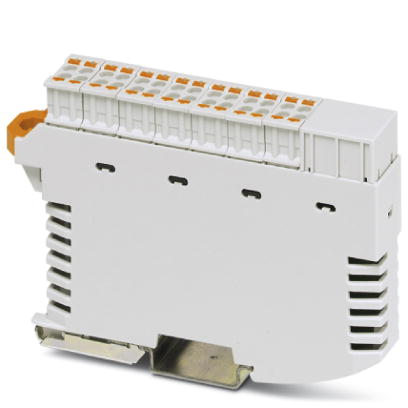 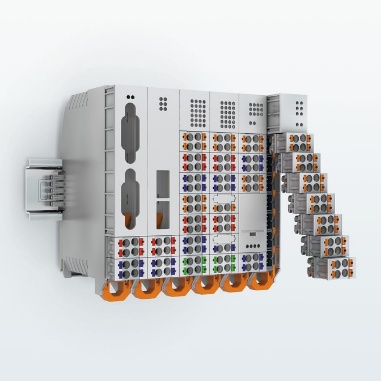 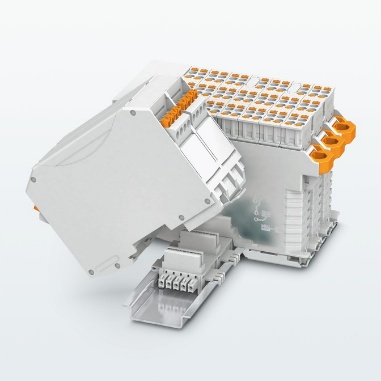 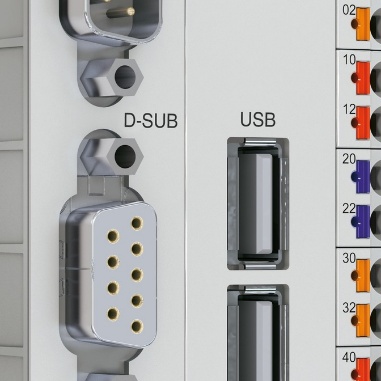 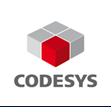 Система программирования CoDeSys в АБАК ПЛК
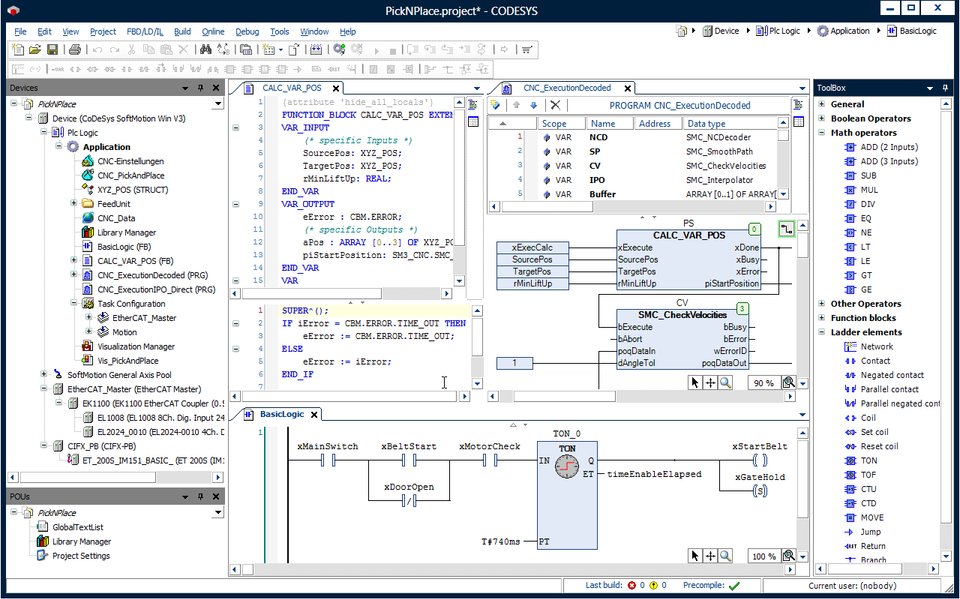 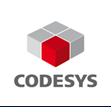 Система программирования CoDeSys в АБАК ПЛК
Состоит из двух частей: среды разработки(IDE) и среды исполнения.

Среда разработки(IDE) состоит из:
Редактора, компилятора и отладчика МЭК проектов;
Поддерживает все 5 языков программирования МЭК:
	- IL (язык списка инструкций, ассемблер);
	- LD (язык релейных схем);
	- FBD (язык функциональных блоков);
	- SFC (язык последовательных функциональных диаграмм);
	- ST (язык структурированного текста, си-паскалеподобный).
Поддерживает online и offline пошаговую отладку кода без непосредственного подключения к ПЛК
Поддерживает «горячую» (безударную) загрузку исполняемого приложения при небольших изменениях проекта.

АБАК ПЛК поддерживает CoDeSys 3.x версии, которая, в отличие от 2.x версии, имеет встроенную поддержку ООП (объектно-ориентированного программирования) и более дружелюбный, современный интерфейс.

Среда разработки(IDE) CoDeSys является полностью БЕСПЛАТНОЙ и расположена в свободном доступе в интернете.

Среда исполнения полностью реализована и поддержана в АБАК ПЛК.
Решение типовых задач автоматизации в CoDeSys для АБАК ПЛК
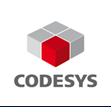 Задачи аналогового и дискретного управления решаются при помощи стандартных функциональных блоков PID, PD, PID fixcycle.

Задачи масштабирования сигналов и проверки допустимых пределов входных и выходных сигналов решаются встроенными стандартными блоками SCALE, LIMIT и т.д.

Задачи диспетчеризации, связанные с опросом и передачей данных решаются при помощи встроенных блоков Modbus RTU(TCP) Master/Slave. Также имеется возможность прямого доступа к приему и передаче пакетов данных по выбранному последовательному порту или через Ethernet, что позволяет реализовывать нестандартные протоколы обмена.

Задачи логгирования и архивирования данных решаются встроенными функциональными блоками с возможностью сохранения данных в файлах, в том числе в форматах XML, HTML.

Задачи генерации выходных сигналов заданной или произвольной формы решаются при помощи стандартных функциональных блоков GEN.
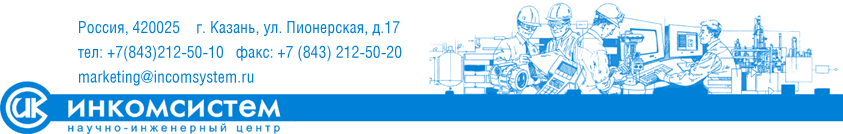 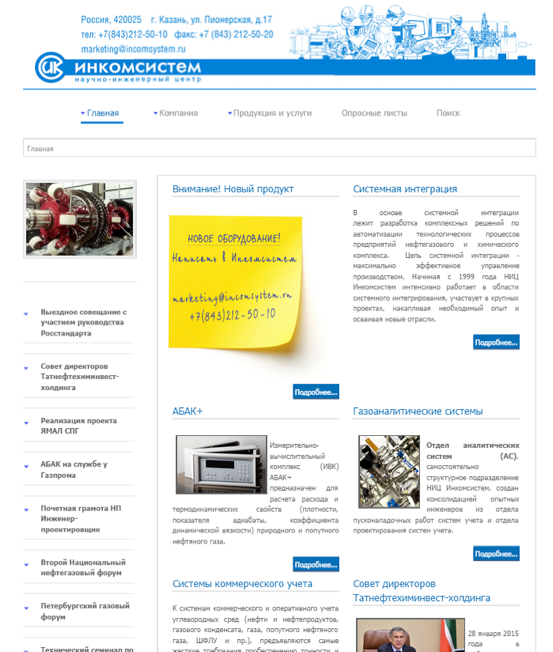 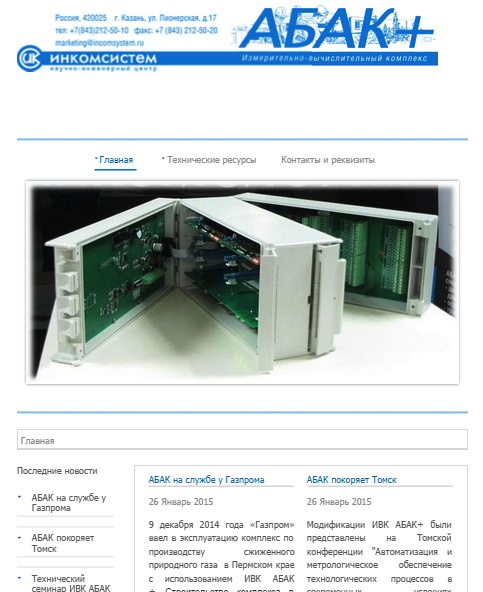 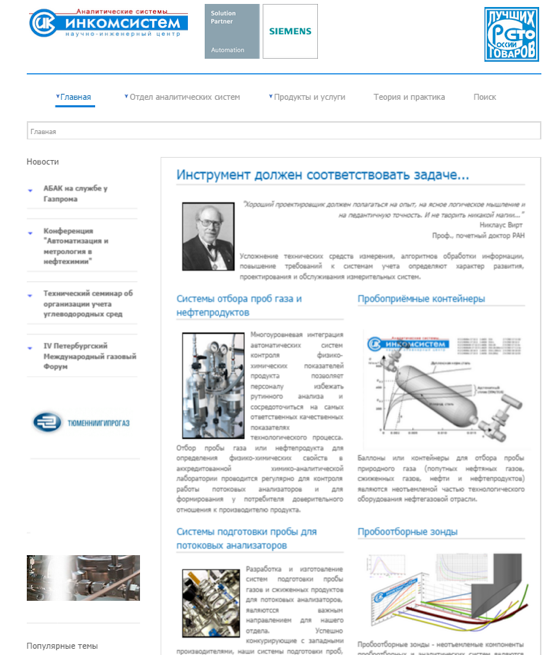 Incomsystem.ru		tastysystems.com		abakplus.com